Will  Your Salvation Save You?
Part B: 
What the Bible Teaches
Will  Your Salvation Save You? Reliability of Bible Manuscripts
Mormons typically think the Bible is correct “insofar as it is correctly translated.”  On a practical level, they believe the Bible is correct except where it contradicts Mormon doctrine [how convenient!].
Will  Your Salvation Save You?Reliability of Bible Manuscripts
The subject of the reliability of the Bible and its manuscripts has to be the subject of another discussion outside this presentation due to time limitations.  Suffice it to say here:

Documents of antiquity typically have 1 – 5 surviving manuscripts, and the earliest (oldest) version is typically 700 – 1400 years from its original.
Will  Your Salvation Save You?Reliability of Bible Manuscripts
Manuscript evidence supporting the NT overwhelms other documents of antiquity: about  25,000 manuscripts!!  The earliest is within 25-35 years from the original!

According to well-known Bible scholars Geisler and Nix, what we have today is 98.33% identical to what was originally written.  The remaining 1.67% of variant readings do not affect any Christian teaching/doctrine (mostly grammar, etc.).
Will  Your Salvation Save You?Reliability of Bible Manuscripts
Unknown by most Mormons, is what Brigham Young University’s Dr. Richard L. Anderson (one of Mormonism’s top authorities on Bible manuscripts) said at the “Fourteenth Annual Symposium of the Archaeology of the Scriptures, 1963, at Brigham Young University:
“…This survey [of Bible manuscripts] has disclosed the leading textual controversies,
Will  Your Salvation Save You?Reliability of Bible Manuscripts
and together they would be well within one percent of the text.  Stated differently, all manuscripts agree on the essential correctness of 99% of all the verses in the New Testament… There is more reason today, then, to agree with him [famous Christian Bible scholar Sir Frederic Kenyon] that we possess the New Testament ‘In substantial integrity’ and to underline that ‘the variations of text are so entirely questions of detail, not of essential substance.’ ”
Will  Your Salvation Save You?Reliability of Bible Manuscripts
The reliability of the Old Testament (OT) manuscripts have been shown through the Dead Sea Scrolls, etc., etc. that it has transmission reliability similar to that of the New Testament (the Dead Sea Scrolls contain parts or whole manuscripts of every book of the OT except for Esther).
Will  Your Salvation Save You?Book of Mormon Problems
The Book of Mormon had only one manuscript (gold plates bound together according to Joseph Smith), and they have never been examined by anyone (except, supposedly by Joseph Smith). 

Per Mormon sources, Joseph Smith translated the Book of Mormon from a language called “reformed Egyptian” (no non-Mormon scholar affirms such a language) by a seer stone [which is an occultic tool!] and by large spectacles.
Will  Your Salvation Save You?Book of Mormon Problems
According to Mormonism:  “Joseph Smith would put the seer stone into a hat, and put his face in the hat, drawing it closely around his face to exclude the light; and in the darkness the spiritual light would shine. A piece of something resembling parchment would appear, and on that appeared the writing. One character at a time would appear, and under it was the interpretation in English. Brother Joseph would
Will  Your Salvation Save You?Book of Mormon Problems
read off the English to Oliver Cowdery, who was his principal scribe, and when it was written down and repeated to Brother Joseph to see if it was correct, then it would disappear, and another character with the interpretation would appear. ” (David Whitmer, An Address to All Believers in Christ, Richmond, Mo.: n.p., 1887, p. 12.)
Will  Your Salvation Save You?Book of Mormon  Problems
Since the original 1830 edition of The Book of Mormon, as of 1982, The Book of Mormon has undergone 3,913 word changes, and 11,849 changes when one includes punctuation changes, etc.
Will  Your Salvation Save You?Bible vs. Book of Mormon
The Bible has tens of thousands of manuscripts, which can be examined by scholars/the public, while the Book of Mormon had only one (per Mormon sources), which has disappeared (the angel Moroni supposedly took it).

The Bible has 40 authors who wrote over a period of about 2,000 years (including the Book of Job), and are all consistent with one another on critical topics.
Will  Your Salvation Save You?Bible vs. Book of Mormon
The Book of Mormon:
 Has one “interpreter” – Joseph Smith 
Supposedly written in a language called “reformed Egyptian” (per Joseph Smith) which is unknown by anyone else!
Interpretation of it through use of an occultic seer stone and sometimes by large “magical” spectacles!
Has never had even one archaeological find support its contents – quite the contrary!
Will  Your Salvation Save You?Bible vs. Book of Mormon
DNA evidence has totally contradicted the Book of Mormon’s story that the Indians of the New World are really descendents of Jews who earlier came to the New World from Israel!
Will  Your Salvation Save You?
IT IS NOT THE BIBLE 
WHICH HAS THE PROBLEMS!
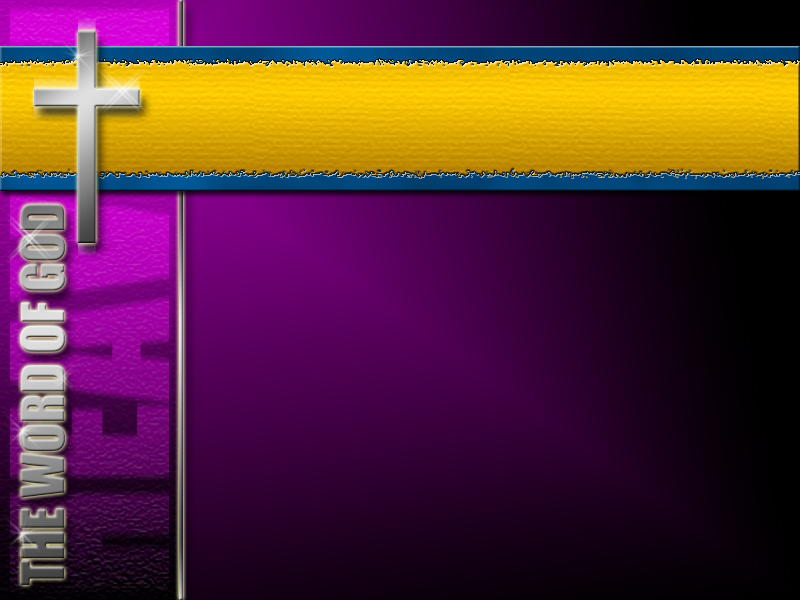 Will the Real God Please Stand Up?!
Will Your Salvation Save You?
“…no man or woman…will ever enter into the Celestial Kingdom of God without the consent of Joseph Smith….every man and woman must have the certificate of Joseph Smith, junior, as a passport to their entrance into the mansion where God and Christ are….I cannot go there without his consent.” (President Brigham Young in JoD, 7:289)
Comments
An examination of what the Bible teaches, and how it compares to Mormonism’s salvations will now be conducted.
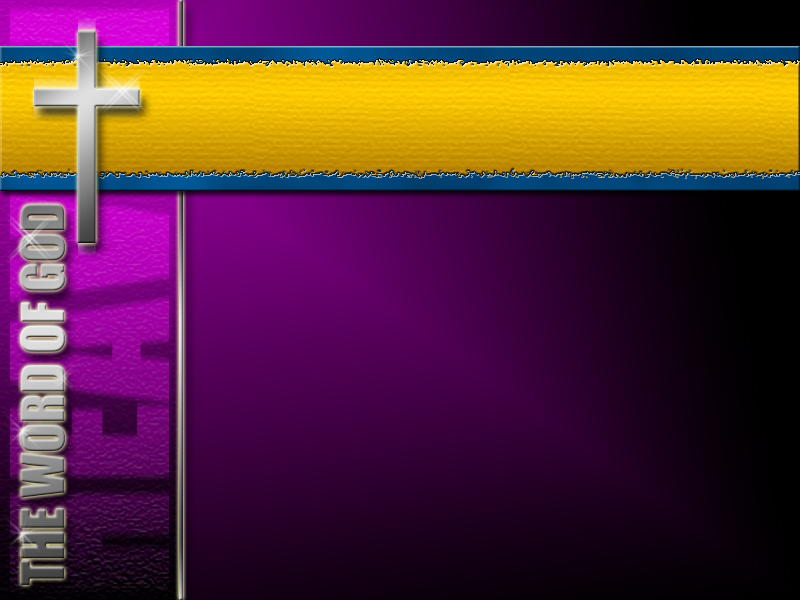 Will the Real God Please Stand Up?!
Will Your Salvation Save You?
Summary of Biblical Salvation
“…no man or woman…will ever enter into the Celestial Kingdom of God without the consent of Joseph Smith….every man and woman must have the certificate of Joseph Smith, junior, as a passport to their entrance into the mansion where God and Christ are….I cannot go there without his consent.” (President Brigham Young in JoD, 7:289)
If Mormonism’s salvations/exaltation were true, one should not find in God’s Word, the Bible, the following doctrines:
Analysis
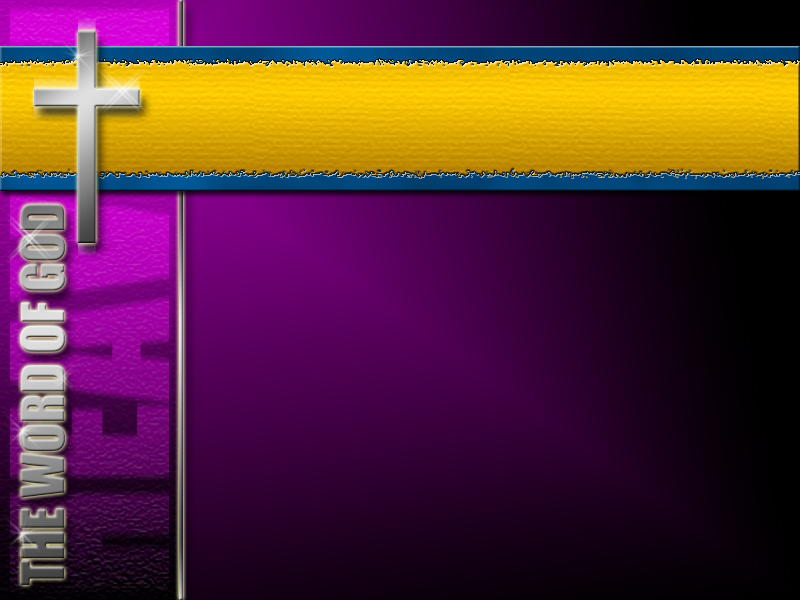 Will the Real God Please Stand Up?!
Will Your Salvation Save You?
Summary of Biblical Salvation
“…no man or woman…will ever enter into the Celestial Kingdom of God without the consent of Joseph Smith….every man and woman must have the certificate of Joseph Smith, junior, as a passport to their entrance into the mansion where God and Christ are….I cannot go there without his consent.” (President Brigham Young in JoD, 7:289)
There is only one true salvation, not degrees thereof (Mormonism has two salvations – general and individual, with different degrees for the individual type).
Analysis
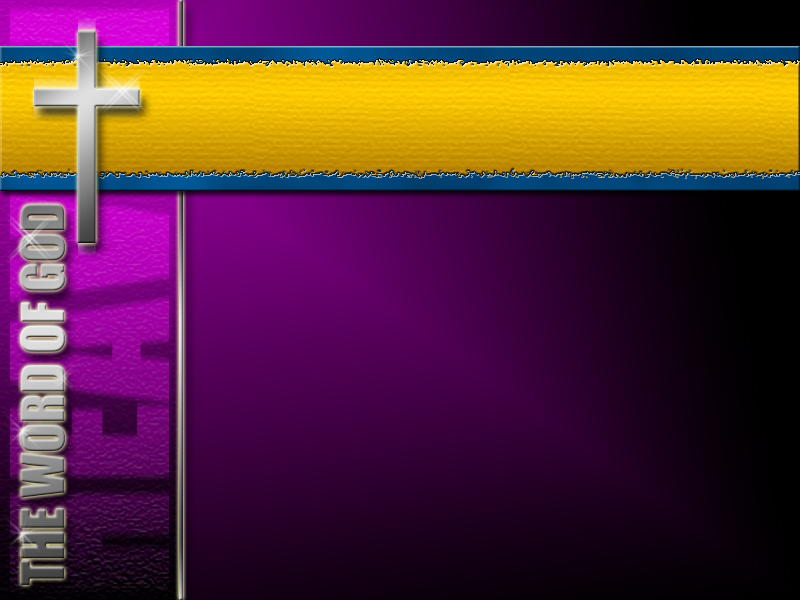 Will the Real God Please Stand Up?!
Will Your Salvation Save You?
Summary of Biblical Salvation
“…no man or woman…will ever enter into the Celestial Kingdom of God without the consent of Joseph Smith….every man and woman must have the certificate of Joseph Smith, junior, as a passport to their entrance into the mansion where God and Christ are….I cannot go there without his consent.” (President Brigham Young in JoD, 7:289)
Only faith and dependence in: Jesus Christ, his atonement on the cross for the forgiveness of one’s sins, and his resurrection are needed for eternal life (i.e., full salvation) 

	Note:  faith in Mormonism does not result in either of Mormonism’s two salvations;  it is required in its Jesus for its full individual salvation, but is totally inadequate to
Analysis
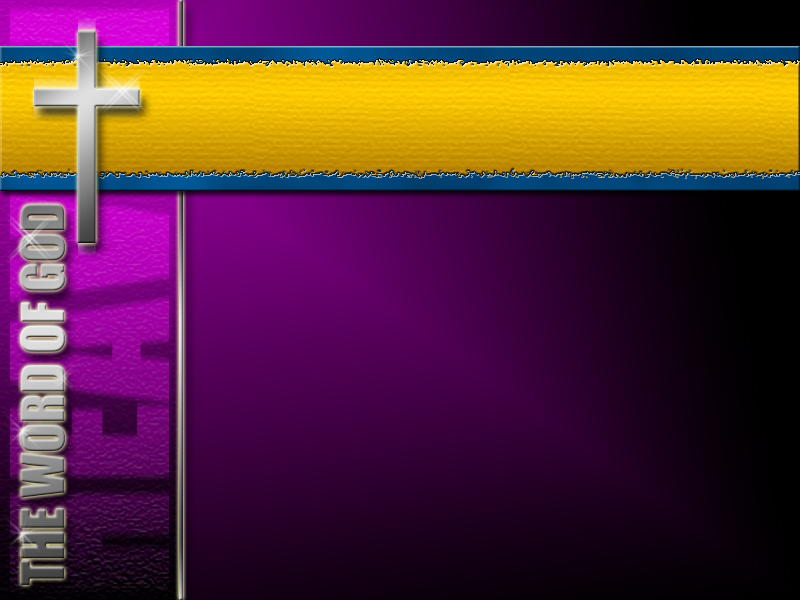 Will the Real God Please Stand Up?!
Will Your Salvation Save You?
Summary of Biblical Salvation
“…no man or woman…will ever enter into the Celestial Kingdom of God without the consent of Joseph Smith….every man and woman must have the certificate of Joseph Smith, junior, as a passport to their entrance into the mansion where God and Christ are….I cannot go there without his consent.” (President Brigham Young in JoD, 7:289)
obtain full salvation, which depends on works, works, and more works.
Analysis
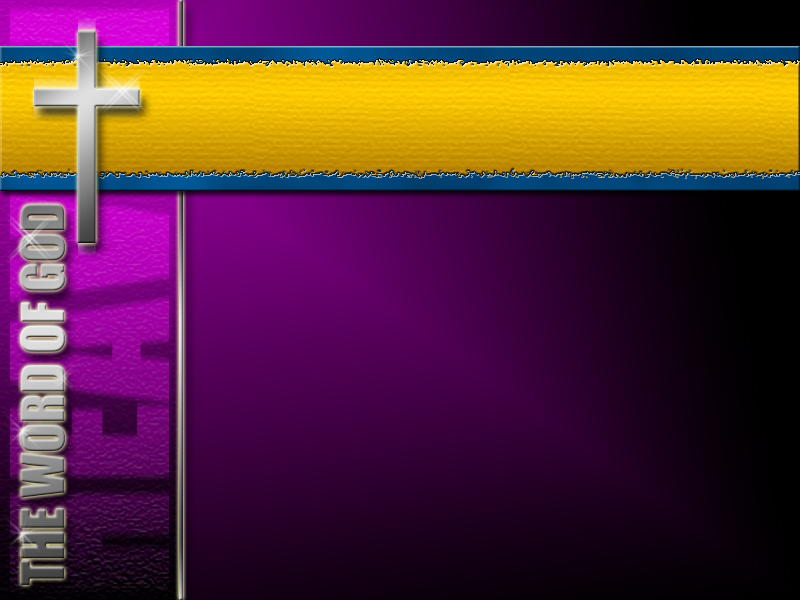 Will the Real God Please Stand Up?!
Will Your Salvation Save You?
Summary of Biblical Salvation
“…no man or woman…will ever enter into the Celestial Kingdom of God without the consent of Joseph Smith….every man and woman must have the certificate of Joseph Smith, junior, as a passport to their entrance into the mansion where God and Christ are….I cannot go there without his consent.” (President Brigham Young in JoD, 7:289)
Depending on one’s good works to any degree for full salvation will result in damnation (as previously shown this is obviously not true in Mormonism).
Analysis
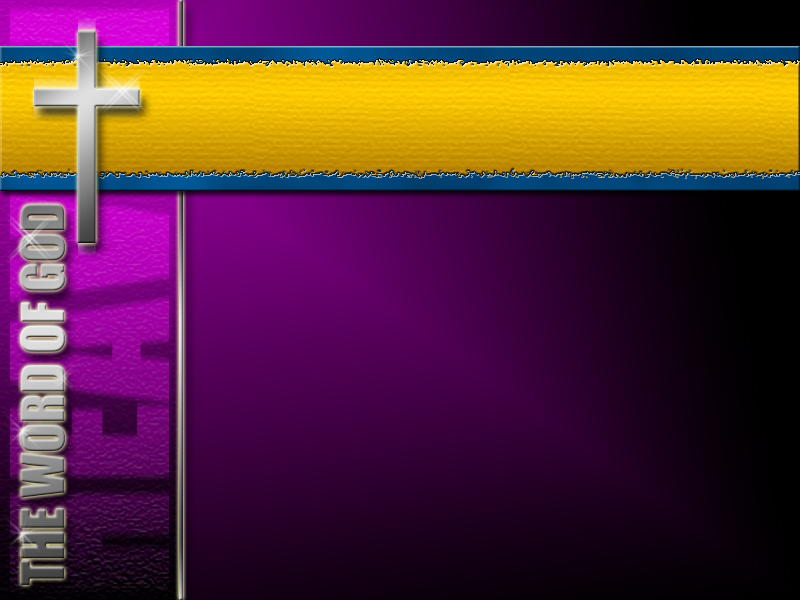 Will the Real God Please Stand Up?!
Will Your Salvation Save You?
Summary of Biblical Salvation
“…no man or woman…will ever enter into the Celestial Kingdom of God without the consent of Joseph Smith….every man and woman must have the certificate of Joseph Smith, junior, as a passport to their entrance into the mansion where God and Christ are….I cannot go there without his consent.” (President Brigham Young in JoD, 7:289)
Full salvation can be a present condition, not just a future one  (Mormonism’s full salvation or exaltation depends on one’s past AND future works, both before and after one’s future physical resurrection; hence, full salvation cannot ever be a present possession in Mormonism).
Analysis
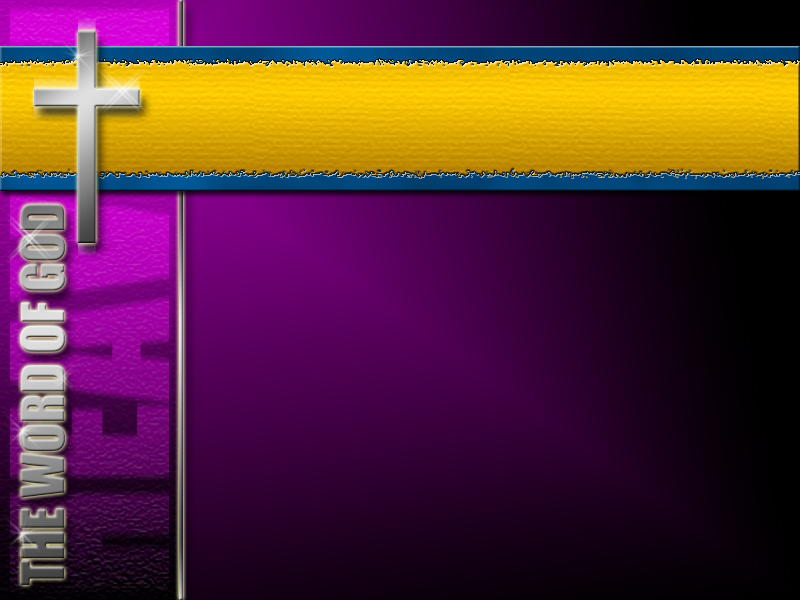 Will the Real God Please Stand Up?!
Will Your Salvation Save You?
Summary of Biblical Salvation
“…no man or woman…will ever enter into the Celestial Kingdom of God without the consent of Joseph Smith….every man and woman must have the certificate of Joseph Smith, junior, as a passport to their entrance into the mansion where God and Christ are….I cannot go there without his consent.” (President Brigham Young in JoD, 7:289)
A confident assurance of being (present tense) fully saved now and in the future (can’t have full assurance of full salvation in Mormonism since this awaits future works before and after one’s physical resurrection)
Analysis
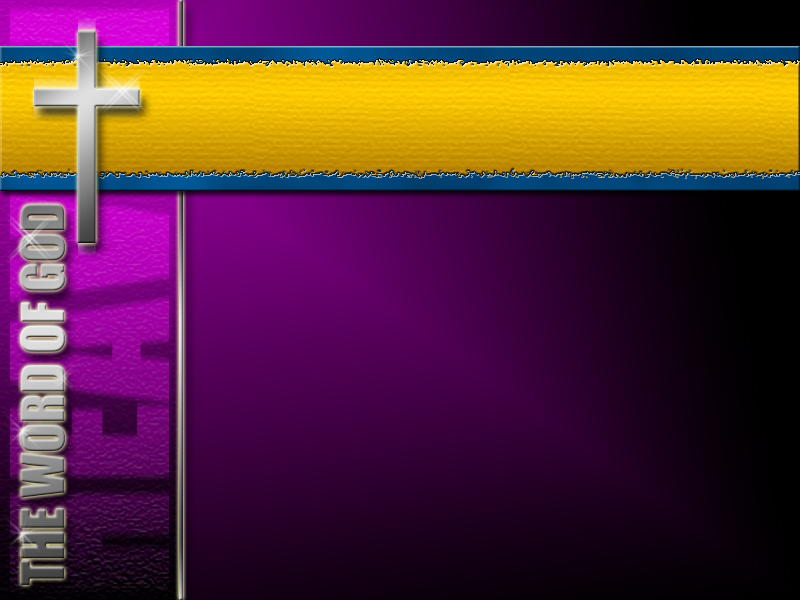 Will the Real God Please Stand Up?!
Will Your Salvation Save You?
There is Only One True Salvation
“…no man or woman…will ever enter into the Celestial Kingdom of God without the consent of Joseph Smith….every man and woman must have the certificate of Joseph Smith, junior, as a passport to their entrance into the mansion where God and Christ are….I cannot go there without his consent.” (President Brigham Young in JoD, 7:289)
The Bible recognizes only one true salvation, and not the general and individual salvations of Mormonism.

Ephesians 4:5 – “…there is only one Lord, one faith, one baptism…”
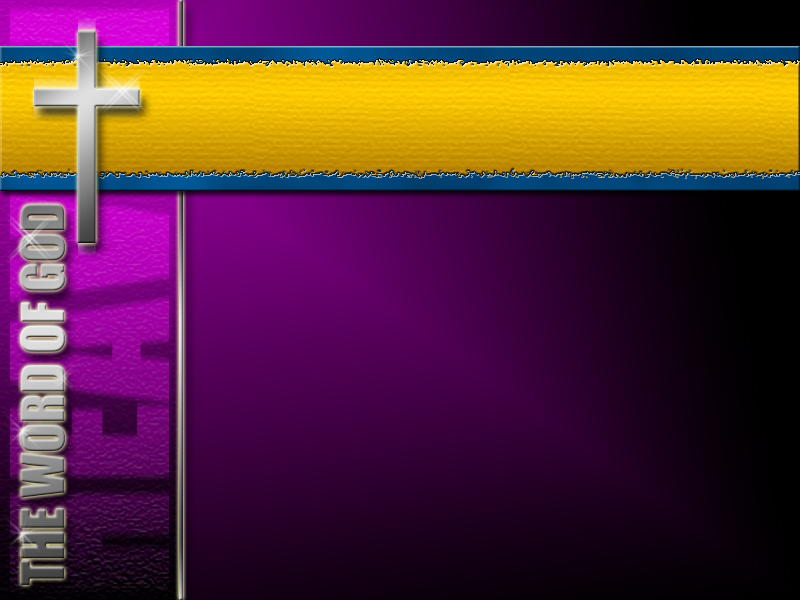 Will the Real God Please Stand Up?!
Will Your Salvation Save You?
There is Only One True Salvation
“…no man or woman…will ever enter into the Celestial Kingdom of God without the consent of Joseph Smith….every man and woman must have the certificate of Joseph Smith, junior, as a passport to their entrance into the mansion where God and Christ are….I cannot go there without his consent.” (President Brigham Young in JoD, 7:289)
While Eph. 4:5 does not specifically include the words “one salvation,” the phrase “one Lord, one faith, one baptism” obviously is  meant to include the thought of “one salvation.”

The balance of this treatment will clearly show this.
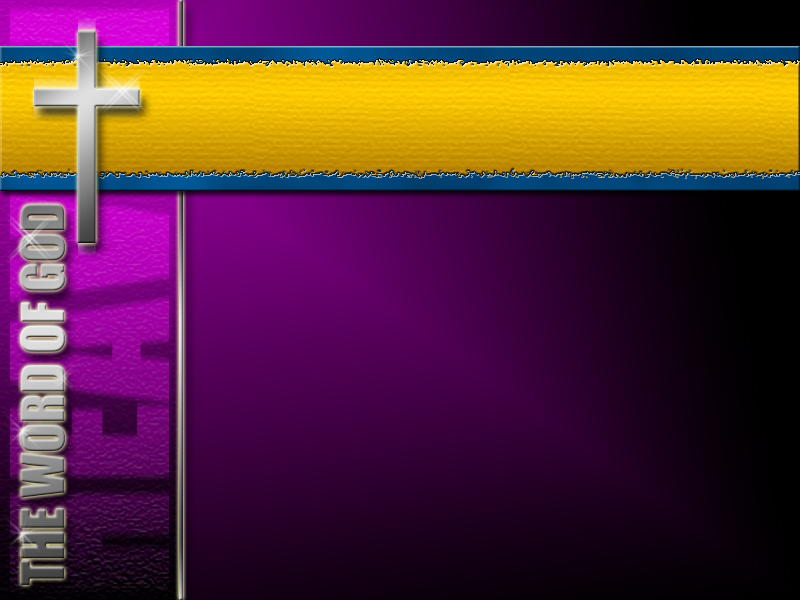 Will the Real God Please Stand Up?!
Will Your Salvation Save You?
There is Only One True Salvation
“…no man or woman…will ever enter into the Celestial Kingdom of God without the consent of Joseph Smith….every man and woman must have the certificate of Joseph Smith, junior, as a passport to their entrance into the mansion where God and Christ are….I cannot go there without his consent.” (President Brigham Young in JoD, 7:289)
In the following treatise, the expression “faith in Jesus Christ” or similar statements in the Bible or as used by this presentation include the following three things:

First, faith and trust in the Bible’s Jesus Christ as one’s God, Lord, and Savior.
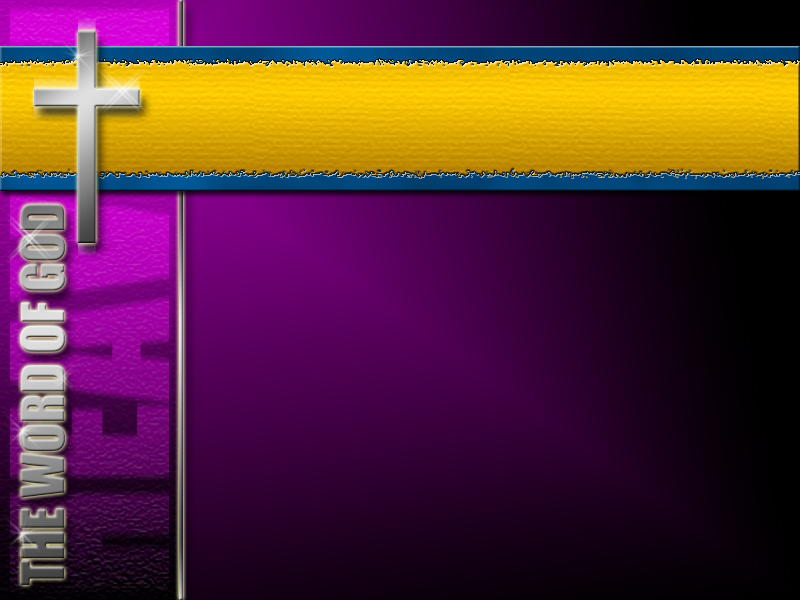 Will the Real God Please Stand Up?!
Will Your Salvation Save You?
There is Only One True Salvation
“…no man or woman…will ever enter into the Celestial Kingdom of God without the consent of Joseph Smith….every man and woman must have the certificate of Joseph Smith, junior, as a passport to their entrance into the mansion where God and Christ are….I cannot go there without his consent.” (President Brigham Young in JoD, 7:289)
Second, having asked Christ for forgiveness of ALL of one’s sins.

Third, having dependence/trust on Christ and his blood atonement on the cross, and his resurrection, as the means by which one’s sins have been fully paid for and forgiven.
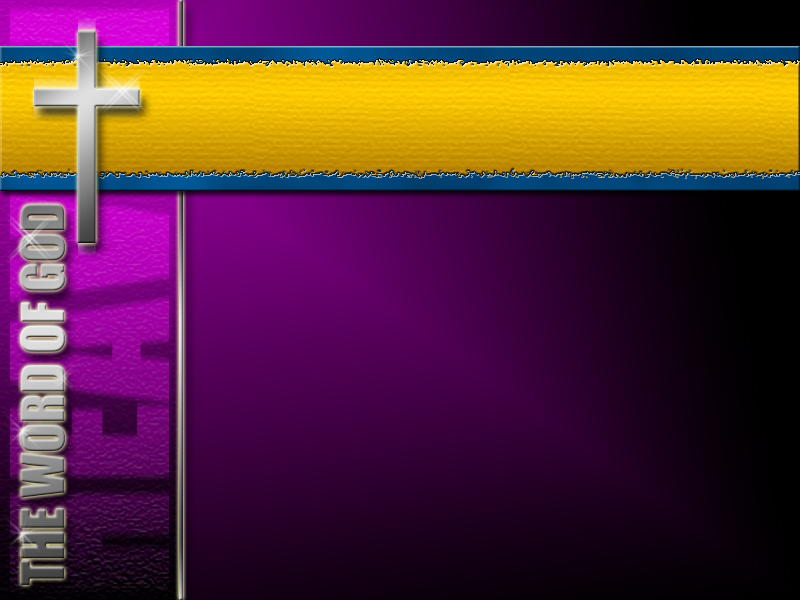 Will the Real God Please Stand Up?!
Will Your Salvation Save You?
Definition of Biblical Terms
“…no man or woman…will ever enter into the Celestial Kingdom of God without the consent of Joseph Smith….every man and woman must have the certificate of Joseph Smith, junior, as a passport to their entrance into the mansion where God and Christ are….I cannot go there without his consent.” (President Brigham Young in JoD, 7:289)
Before proceeding, some definitions and comments are needed:

Sin:  is lawlessness, all unrighteousness, to transgress the commands of God (see I John 3:4, 5:17;  I Samuel 15:24; Daniel 9:11; James 4:17; etc.)
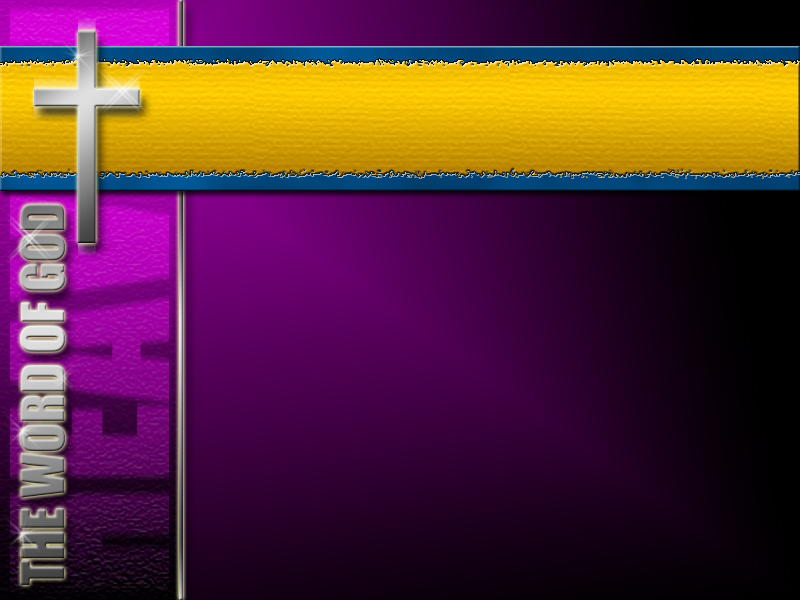 Will the Real God Please Stand Up?!
Will Your Salvation Save You?
Definition of Biblical Terms
“…no man or woman…will ever enter into the Celestial Kingdom of God without the consent of Joseph Smith….every man and woman must have the certificate of Joseph Smith, junior, as a passport to their entrance into the mansion where God and Christ are….I cannot go there without his consent.” (President Brigham Young in JoD, 7:289)
All have sinned:  I John 1:10, 1:8; Rom. 3:9-10, 3:23, 5:12; Gal. 3:22; John 3:7-9; Eph. 2:10; etc.

Sin’s results:  spiritual death, damnation (separation from God for all eternity) Rom. 6:22-23; John 8:21, 24; etc.
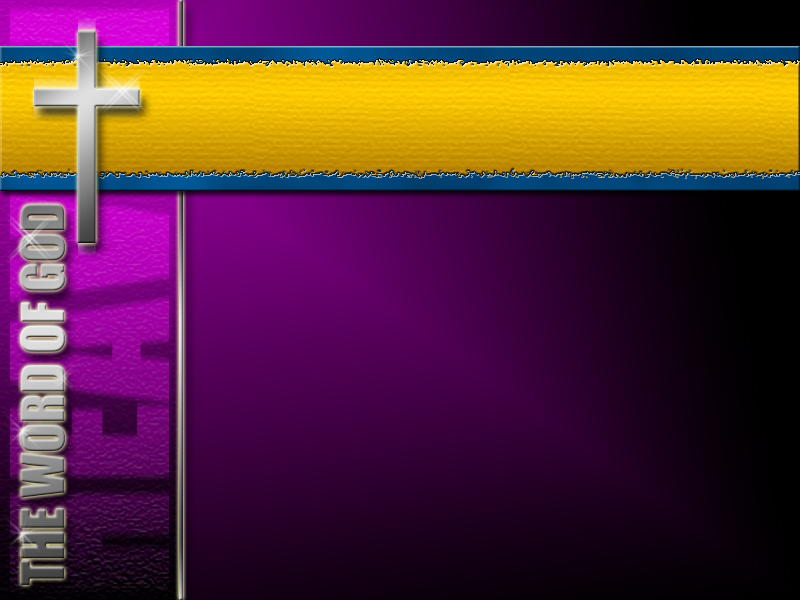 Will the Real God Please Stand Up?!
Will Your Salvation Save You?
Definition of Biblical Terms
“…no man or woman…will ever enter into the Celestial Kingdom of God without the consent of Joseph Smith….every man and woman must have the certificate of Joseph Smith, junior, as a passport to their entrance into the mansion where God and Christ are….I cannot go there without his consent.” (President Brigham Young in JoD, 7:289)
Christ physically died on the cross:  I Cor. 8:11, 15:3, 12 & 18; Luke 24:46, Rom. 5:6-10, etc.

Christ’s death on the cross atones for ALL sins (not just Adam’s fall):  I Pet. 3:18; I John 1:7; Heb. 9:26; Rom. 3:24-25;  Mat. 26:28; Rev. 1:5; Heb. 10:10, 12, & 14; etc.
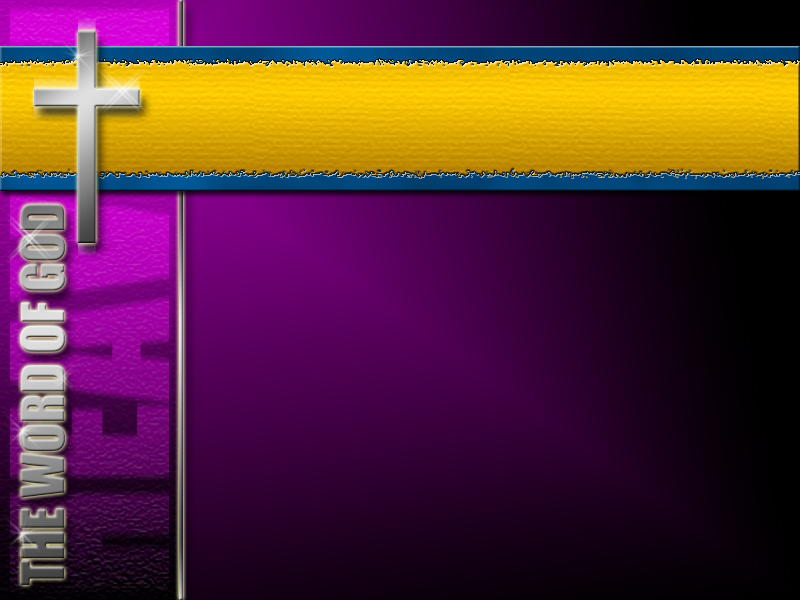 Will the Real God Please Stand Up?!
Will Your Salvation Save You?
Definition of Biblical Terms
“…no man or woman…will ever enter into the Celestial Kingdom of God without the consent of Joseph Smith….every man and woman must have the certificate of Joseph Smith, junior, as a passport to their entrance into the mansion where God and Christ are….I cannot go there without his consent.” (President Brigham Young in JoD, 7:289)
One must repent of one’s sins:  Luke 13:3, 15:7, 10; 24:46-47; Acts 3:19, 11:18, 17:30-31; Rom. 2:4-5; etc.

One must confess Christ:  Rom. 10:9-11; I John 4:15; Mat. 10:32-33; Luke 12:8-9; etc.
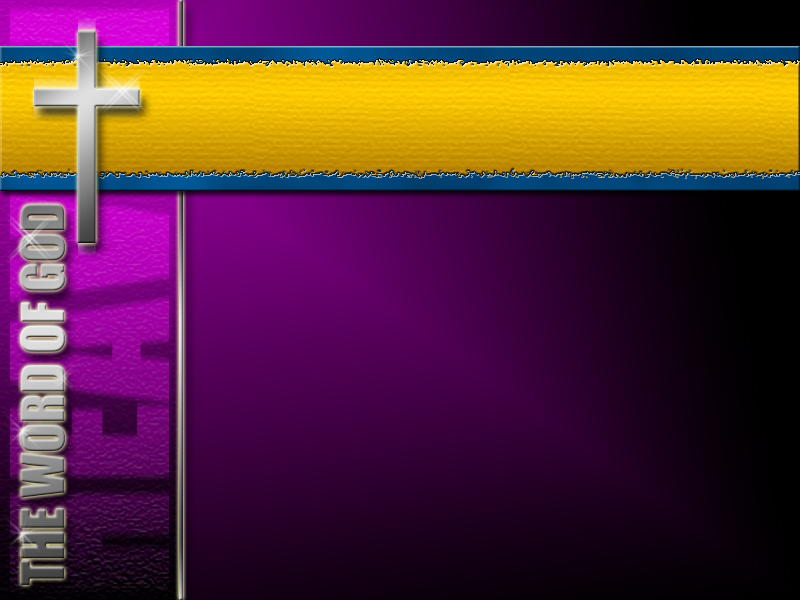 Will the Real God Please Stand Up?!
Will Your Salvation Save You?
Definition of Biblical Terms
“…no man or woman…will ever enter into the Celestial Kingdom of God without the consent of Joseph Smith….every man and woman must have the certificate of Joseph Smith, junior, as a passport to their entrance into the mansion where God and Christ are….I cannot go there without his consent.” (President Brigham Young in JoD, 7:289)
Believe in Jesus Christ as one’s Personal Savior:  next section will present these verses.
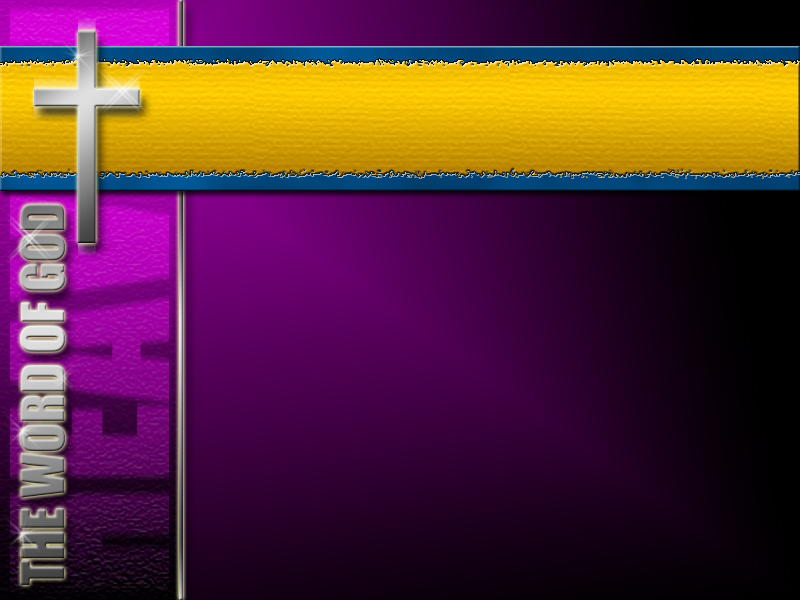 Will the Real God Please Stand Up?!
Will Your Salvation Save You?
Salvation by Faith not by Works
“…no man or woman…will ever enter into the Celestial Kingdom of God without the consent of Joseph Smith….every man and woman must have the certificate of Joseph Smith, junior, as a passport to their entrance into the mansion where God and Christ are….I cannot go there without his consent.” (President Brigham Young in JoD, 7:289)
This section will be divided into three main parts, with verses that state:

One is saved by faith in Jesus Christ and not by works

One is saved by faith in Jesus Christ (and therefore no works are needed)

Works do not save anyone
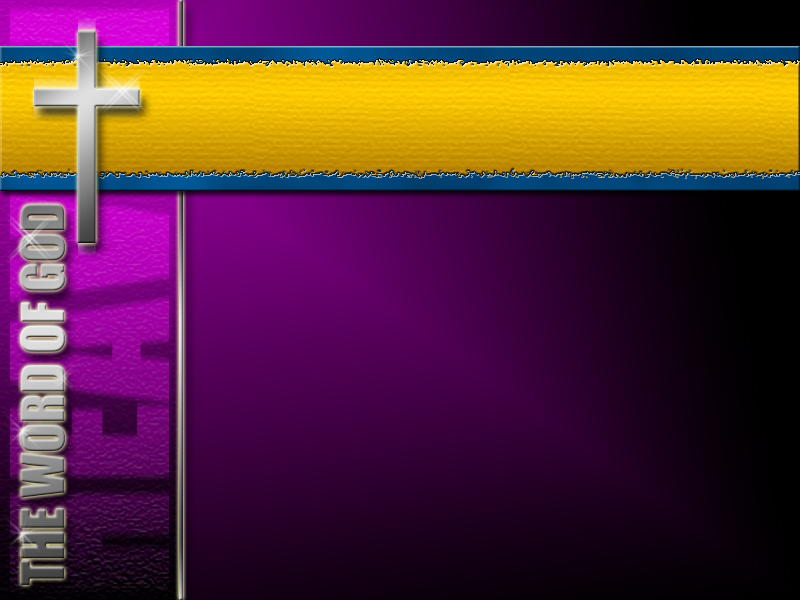 Will the Real God Please Stand Up?!
Will Your Salvation Save You?
Salvation by Faith not by Works
“…no man or woman…will ever enter into the Celestial Kingdom of God without the consent of Joseph Smith….every man and woman must have the certificate of Joseph Smith, junior, as a passport to their entrance into the mansion where God and Christ are….I cannot go there without his consent.” (President Brigham Young in JoD, 7:289)
After the above three sections, two more will follow:
Showing that one can have in their present possession eternal or everlasting life and full assurance of that. 

Everlasting life is the same thing as eternal life and it is only by faith.
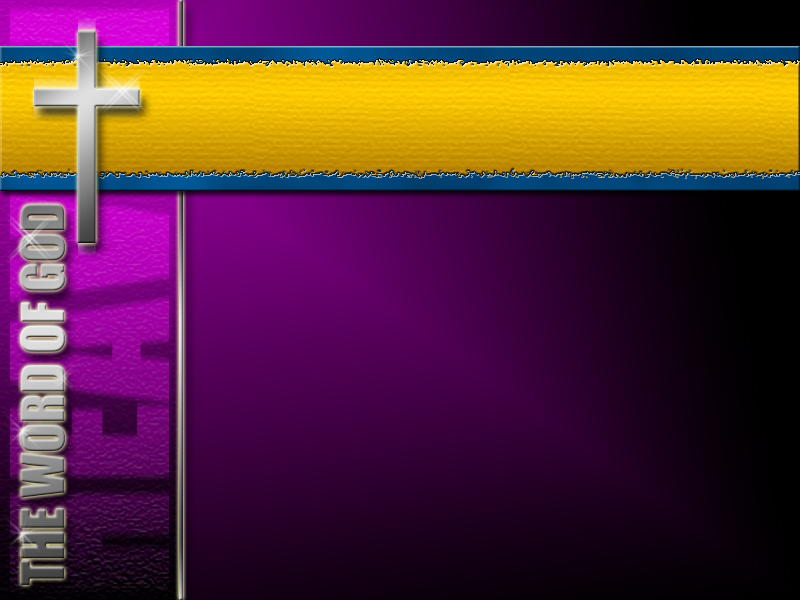 Will the Real God Please Stand Up?!
Will Your Salvation Save You?
Salvation by Faith not by Works
“…no man or woman…will ever enter into the Celestial Kingdom of God without the consent of Joseph Smith….every man and woman must have the certificate of Joseph Smith, junior, as a passport to their entrance into the mansion where God and Christ are….I cannot go there without his consent.” (President Brigham Young in JoD, 7:289)
Note that the term “works or deeds of the law” in the Bible clearly mean a person’s good works or deeds.  For example, the  Ten Commandments involve how to act in relation to God and to other people.
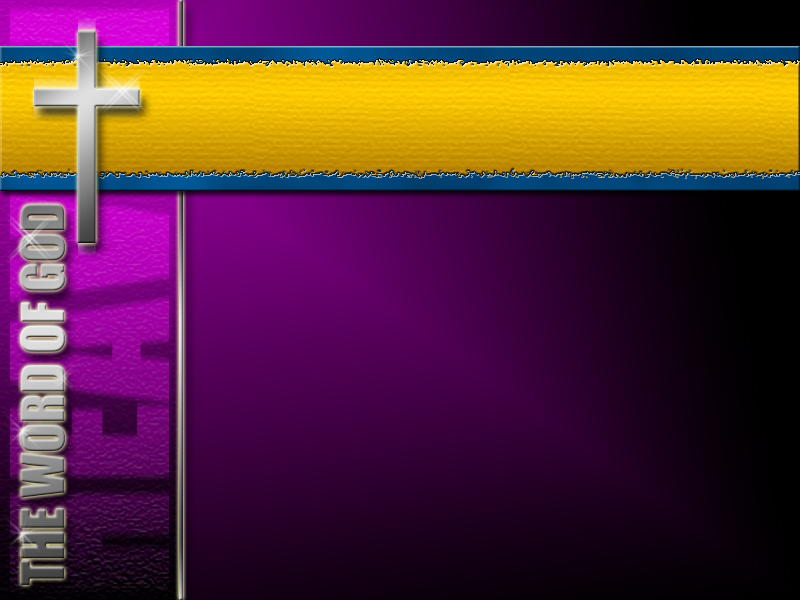 Will the Real God Please Stand Up?!
Will Your Salvation Save You?
Salvation by Faith not by Works
“…no man or woman…will ever enter into the Celestial Kingdom of God without the consent of Joseph Smith….every man and woman must have the certificate of Joseph Smith, junior, as a passport to their entrance into the mansion where God and Christ are….I cannot go there without his consent.” (President Brigham Young in JoD, 7:289)
Eph. 2:8-9 – “By this undeserved kindness, indeed, you have been saved through faith; and this is not owing to you, it is God’s gift.  No, it is not owing to works, in order that no man should have grounds for boasting.”
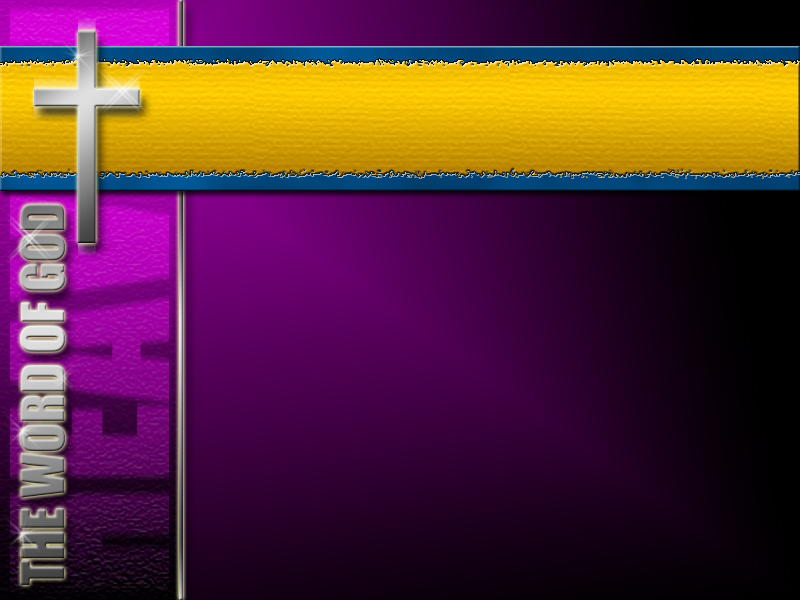 Will the Real God Please Stand Up?!
Will Your Salvation Save You?
Salvation by Faith not by Works
“…no man or woman…will ever enter into the Celestial Kingdom of God without the consent of Joseph Smith….every man and woman must have the certificate of Joseph Smith, junior, as a passport to their entrance into the mansion where God and Christ are….I cannot go there without his consent.” (President Brigham Young in JoD, 7:289)
Gal. 2:16 – “Knowing that a man is not justified by the works of the law, but by the faith of Jesus Christ, even we have believed in Jesus Christ, that we might be justified by the faith of Christ, and not by the works of the law:  for by the works of the law shall no flesh be justified.”
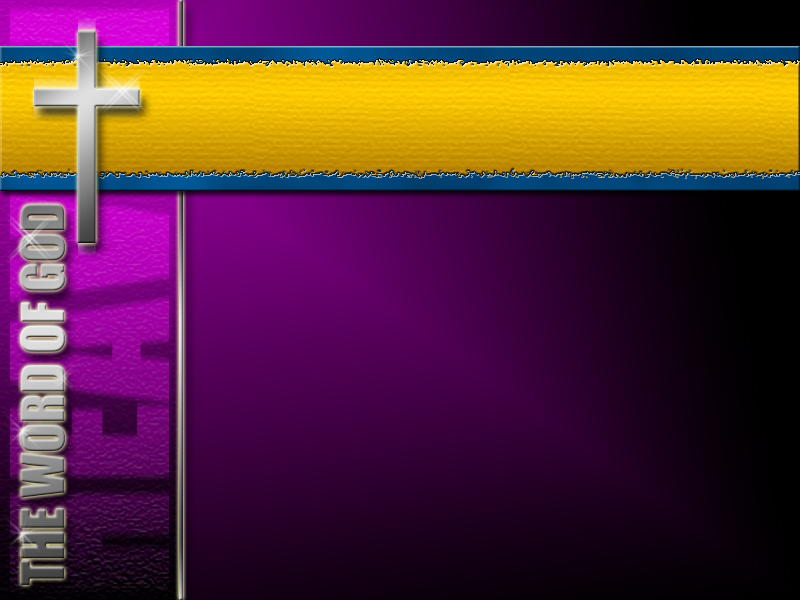 Will the Real God Please Stand Up?!
Will Your Salvation Save You?
Salvation by Faith not by Works
“…no man or woman…will ever enter into the Celestial Kingdom of God without the consent of Joseph Smith….every man and woman must have the certificate of Joseph Smith, junior, as a passport to their entrance into the mansion where God and Christ are….I cannot go there without his consent.” (President Brigham Young in JoD, 7:289)
Romans 3:26 – 28 – “To declare, I say, at this time his righteousness:  that he might be just, and the justifier of him which believeth in Jesus.  Where is boasting then?  It is excluded.  By what law?  Of works?  Nay:  but the law of faith.  Therefore, we conclude that a man is justified by faith without the deeds of the law.”
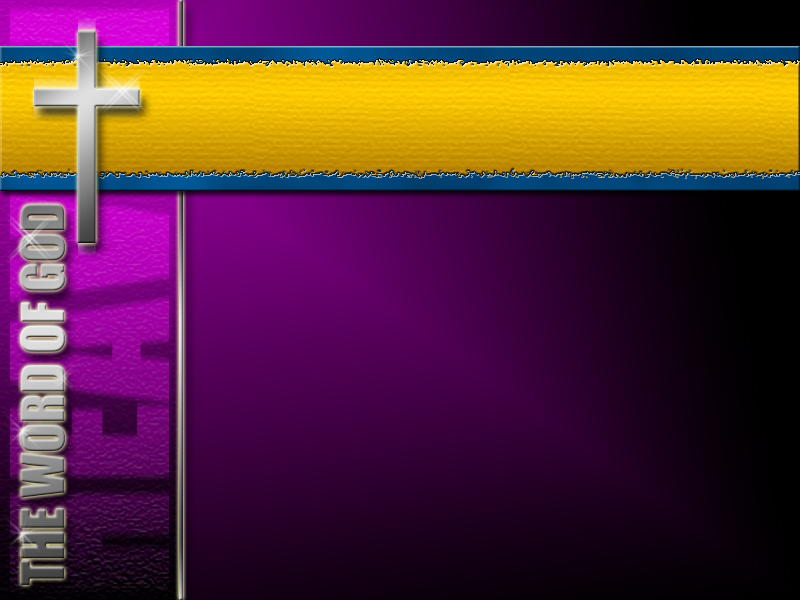 Will the Real God Please Stand Up?!
Will Your Salvation Save You?
Salvation by Faith not by Works
“…no man or woman…will ever enter into the Celestial Kingdom of God without the consent of Joseph Smith….every man and woman must have the certificate of Joseph Smith, junior, as a passport to their entrance into the mansion where God and Christ are….I cannot go there without his consent.” (President Brigham Young in JoD, 7:289)
Gal. 3:10 – 12 – “ For as many as are of the works of the law are under the curse:  for it is written, Cursed is every one that continueth not in all things which are written in the book of the law to do them.  But that no man is justified by the law in the sight of God, it is evident:  for the just shall live by faith.  And the law is not of faith…”
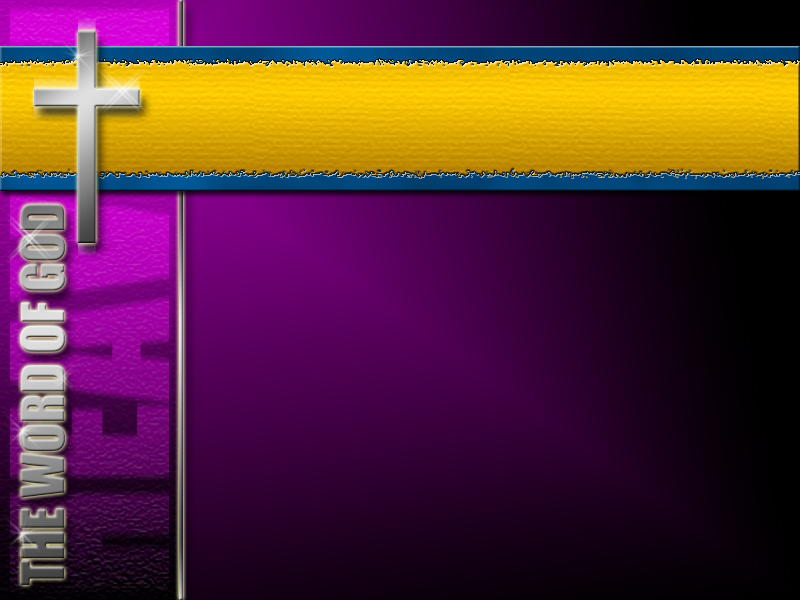 Will the Real God Please Stand Up?!
Will Your Salvation Save You?
Salvation by Faith not by Works
“…no man or woman…will ever enter into the Celestial Kingdom of God without the consent of Joseph Smith….every man and woman must have the certificate of Joseph Smith, junior, as a passport to their entrance into the mansion where God and Christ are….I cannot go there without his consent.” (President Brigham Young in JoD, 7:289)
Titus 3:4-7 – “But after that the kindness and love of God our Savior toward man appeared.  Not by works of righteousness which we have done, but according to his mercy he saved us....That being justified by his grace,…”
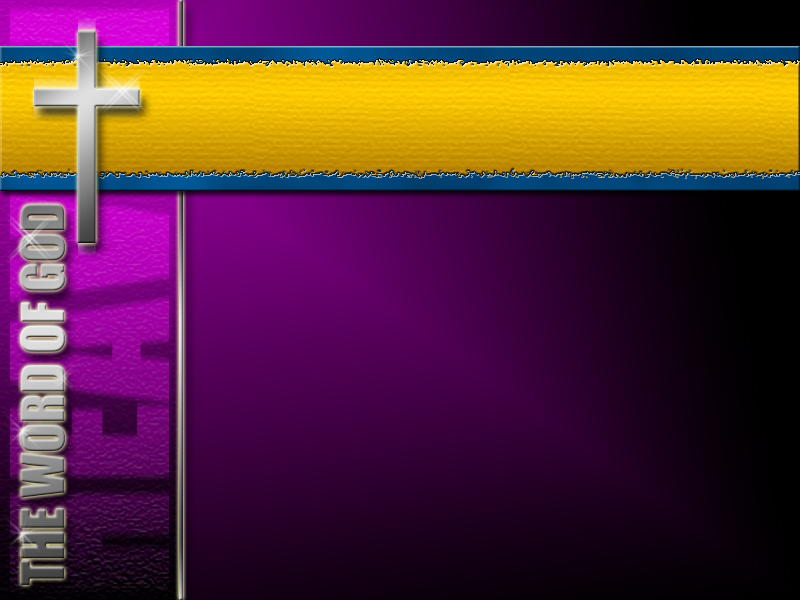 Will the Real God Please Stand Up?!
Will Your Salvation Save You?
Salvation by Faith not by Works
“…no man or woman…will ever enter into the Celestial Kingdom of God without the consent of Joseph Smith….every man and woman must have the certificate of Joseph Smith, junior, as a passport to their entrance into the mansion where God and Christ are….I cannot go there without his consent.” (President Brigham Young in JoD, 7:289)
Gal. 3:22-26 – “But the scripture hath concluded all under sin, that the promise by faith of Jesus Christ might be given to them that believe.  But before faith came, we were kept under the law, shut up unto the faith which should afterwards be revealed.  Wherefore, the law was our school-
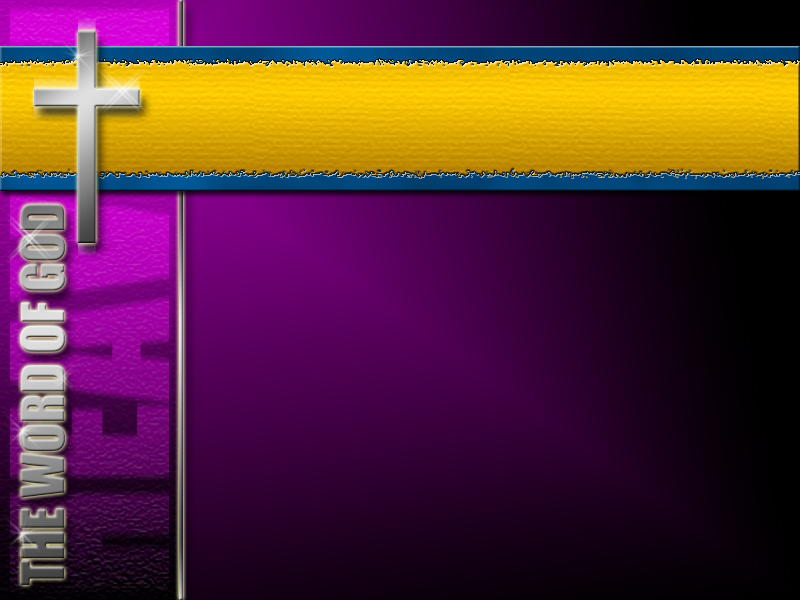 Will the Real God Please Stand Up?!
Will Your Salvation Save You?
Salvation by Faith not by Works
“…no man or woman…will ever enter into the Celestial Kingdom of God without the consent of Joseph Smith….every man and woman must have the certificate of Joseph Smith, junior, as a passport to their entrance into the mansion where God and Christ are….I cannot go there without his consent.” (President Brigham Young in JoD, 7:289)
master, to bring us unto Christ, that we might be justified by faith.  But after that faith is come, we are no longer under a schoolmaster.  For ye are all the children of God by faith in Christ Jesus.”
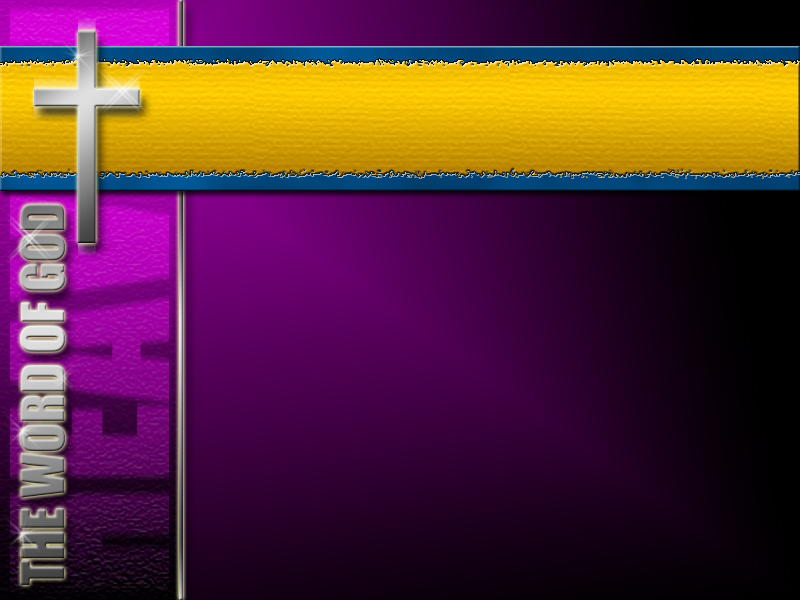 Will the Real God Please Stand Up?!
Will Your Salvation Save You?
Salvation by Faith not by Works
“…no man or woman…will ever enter into the Celestial Kingdom of God without the consent of Joseph Smith….every man and woman must have the certificate of Joseph Smith, junior, as a passport to their entrance into the mansion where God and Christ are….I cannot go there without his consent.” (President Brigham Young in JoD, 7:289)
Phil. 3:9 – “And he found in him, not having mine own righteousness, which is of the law, but that which is through the faith of Christ, the righteousness which is of God by faith.”
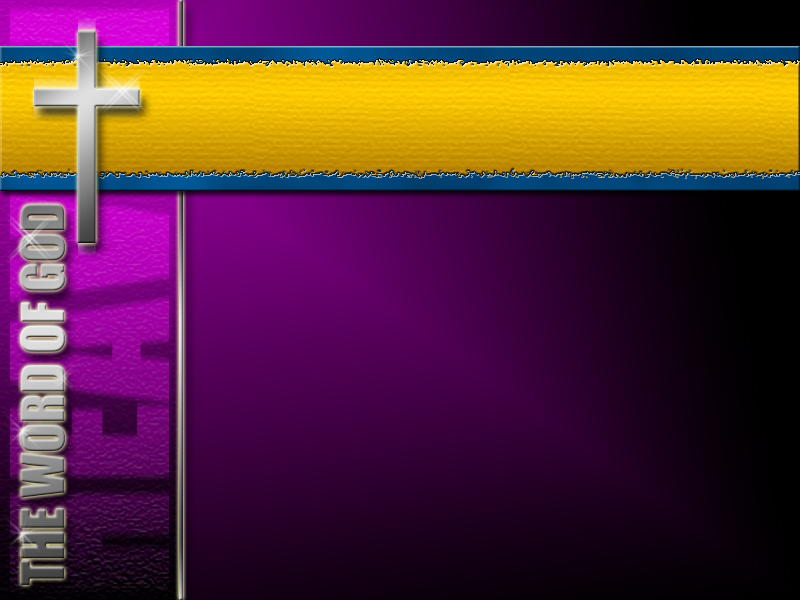 Will the Real God Please Stand Up?!
Will Your Salvation Save You?
Salvation by Faith not by Works
“…no man or woman…will ever enter into the Celestial Kingdom of God without the consent of Joseph Smith….every man and woman must have the certificate of Joseph Smith, junior, as a passport to their entrance into the mansion where God and Christ are….I cannot go there without his consent.” (President Brigham Young in JoD, 7:289)
Rom. 4:6-9 – “Even as David also describeth the blessedness of the man, unto whom God imputeth righteousness without works,…for we say that faith was reckoned to Abraham for righteousness.”
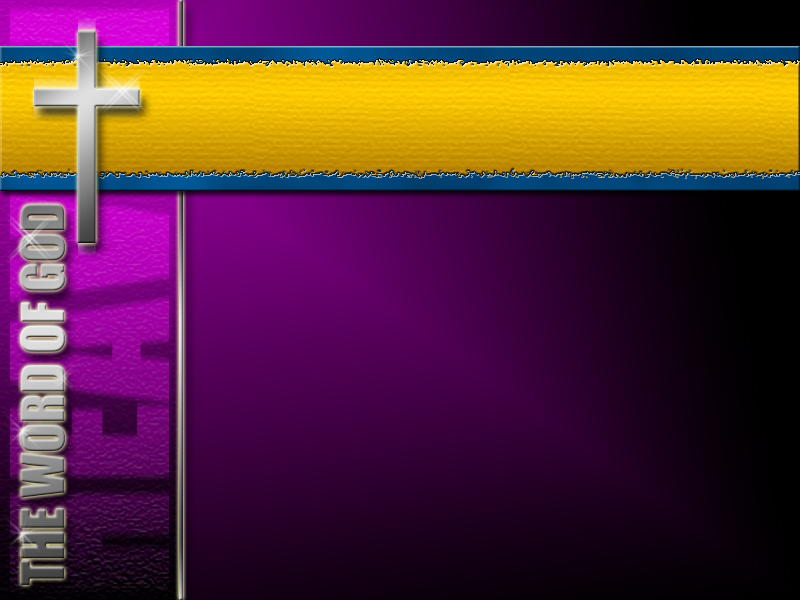 Will the Real God Please Stand Up?!
Will Your Salvation Save You?
Salvation by Faith
“…no man or woman…will ever enter into the Celestial Kingdom of God without the consent of Joseph Smith….every man and woman must have the certificate of Joseph Smith, junior, as a passport to their entrance into the mansion where God and Christ are….I cannot go there without his consent.” (President Brigham Young in JoD, 7:289)
John 3:15, 16, 36 – “That whosoever believeth in Him should not perish, but have eternal life.  For God so loved the world, that he gave His only begotten Son, that whosoever believeth in Him should not perish, but have everlasting life….He that believeth on the Son hath everlasting life;…”
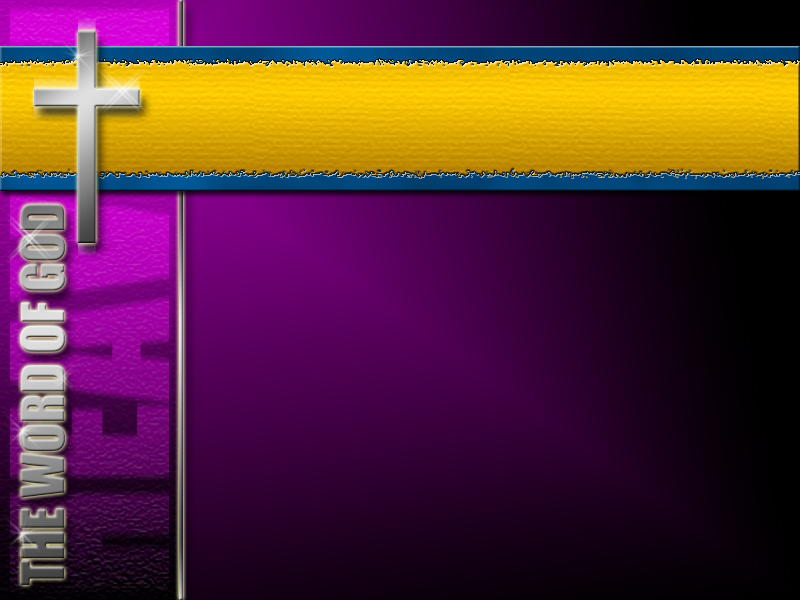 Will the Real God Please Stand Up?!
Will Your Salvation Save You?
Salvation by Faith
“…no man or woman…will ever enter into the Celestial Kingdom of God without the consent of Joseph Smith….every man and woman must have the certificate of Joseph Smith, junior, as a passport to their entrance into the mansion where God and Christ are….I cannot go there without his consent.” (President Brigham Young in JoD, 7:289)
John 6:47 – “Verily, verily, I say unto you, He that believeth on me hath everlasting life.”

Romans 1:16 – “For I am not ashamed of the gospel of Christ, for it is the power of God unto salvation to everyone that believeth…”
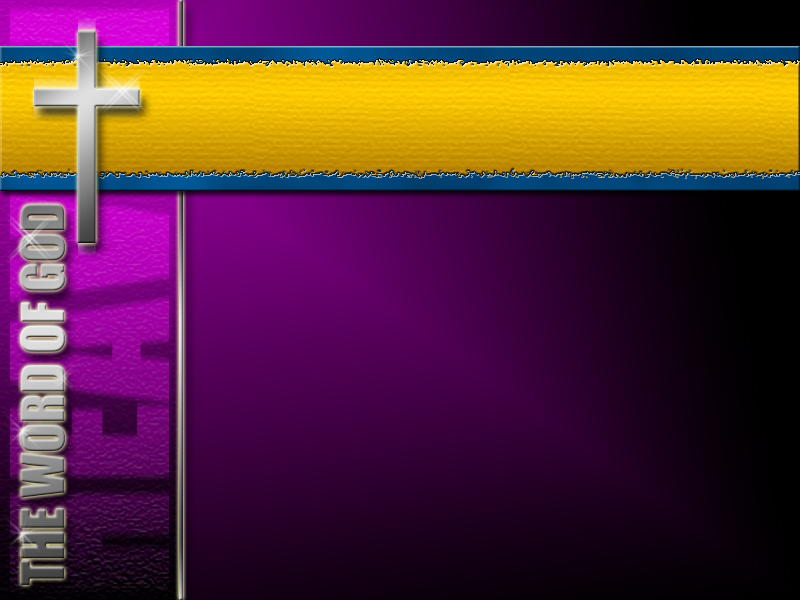 Will the Real God Please Stand Up?!
Will Your Salvation Save You?
Salvation by Faith
“…no man or woman…will ever enter into the Celestial Kingdom of God without the consent of Joseph Smith….every man and woman must have the certificate of Joseph Smith, junior, as a passport to their entrance into the mansion where God and Christ are….I cannot go there without his consent.” (President Brigham Young in JoD, 7:289)
Romans 3:22 – “Even the righteousness of God which is by faith of Jesus Christ unto all and upon all them that believe:…”

Romans 5:1 – “Therefore being justified by faith, we have peace with God through our Lord Jesus Christ.”
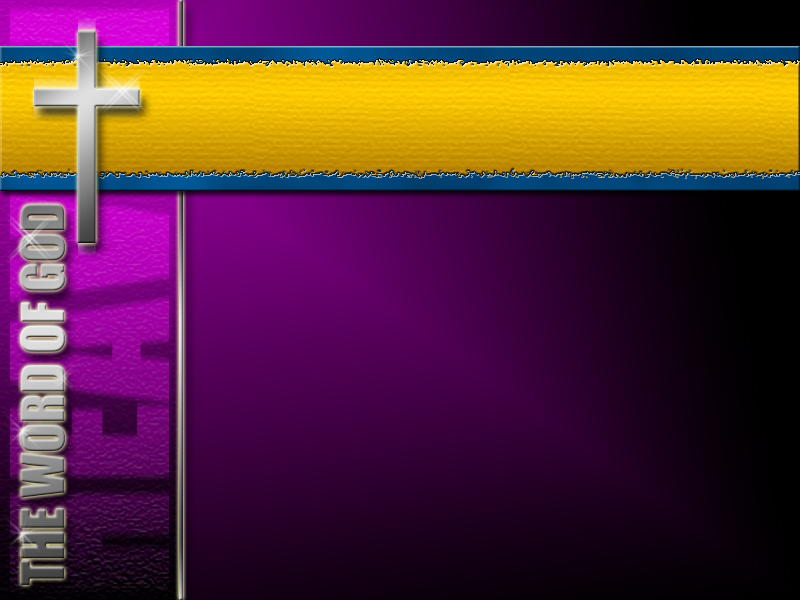 Will the Real God Please Stand Up?!
Will Your Salvation Save You?
Salvation by Faith
“…no man or woman…will ever enter into the Celestial Kingdom of God without the consent of Joseph Smith….every man and woman must have the certificate of Joseph Smith, junior, as a passport to their entrance into the mansion where God and Christ are….I cannot go there without his consent.” (President Brigham Young in JoD, 7:289)
John 11:25-26 – “Jesus said unto her, I am the resurrection, and the life:  he that believeth in me, though he were dead, yet shall he live.  And whosoever liveth and believeth in me shall never die.  Believest thou this?”
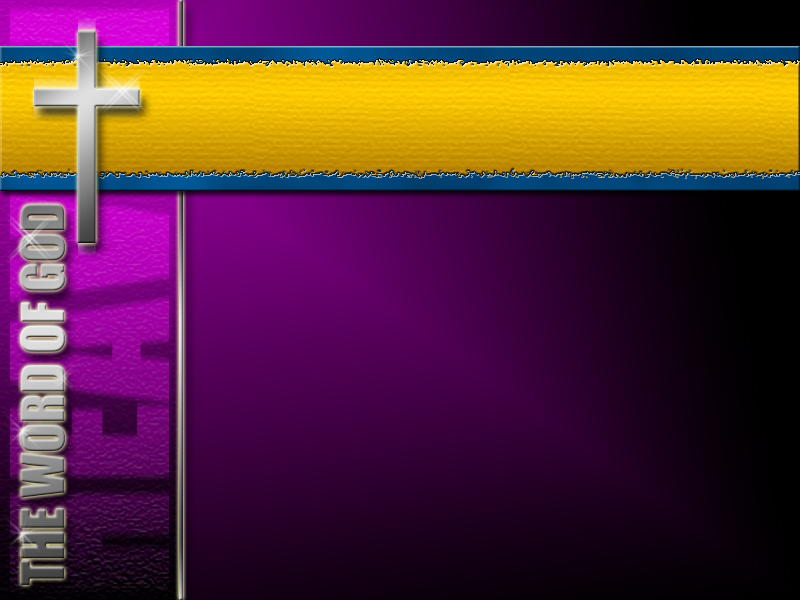 Will the Real God Please Stand Up?!
Will Your Salvation Save You?
Salvation by Faith
“…no man or woman…will ever enter into the Celestial Kingdom of God without the consent of Joseph Smith….every man and woman must have the certificate of Joseph Smith, junior, as a passport to their entrance into the mansion where God and Christ are….I cannot go there without his consent.” (President Brigham Young in JoD, 7:289)
Rom. 3:30 – “Seeing it is one God, which shall justify the circumcision by faith, and uncircumcision through faith.”

Romans 1:16 – “For I am not ashamed of the gospel of Christ, for it is the power of God unto salvation to everyone that believeth;…”
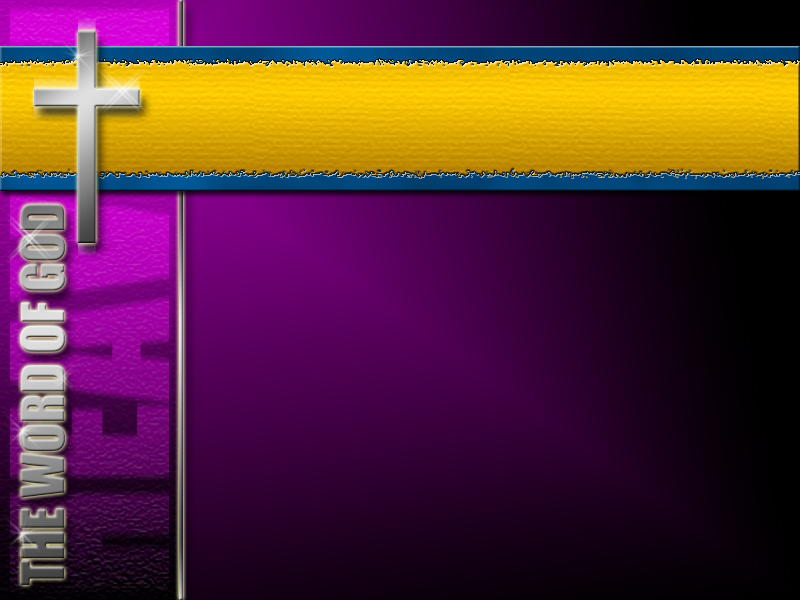 Will the Real God Please Stand Up?!
Will Your Salvation Save You?
Salvation Not by Works
“…no man or woman…will ever enter into the Celestial Kingdom of God without the consent of Joseph Smith….every man and woman must have the certificate of Joseph Smith, junior, as a passport to their entrance into the mansion where God and Christ are….I cannot go there without his consent.” (President Brigham Young in JoD, 7:289)
Rom. 3:20 – “Therefore by the deeds of the law there shall no flesh be justified in his sight:  for by the law is the knowledge of sin.”

Gal. 2:21 – “I do not frustrate the grace of God:  for if righteousness comes by the law, then Christ died in vain.”
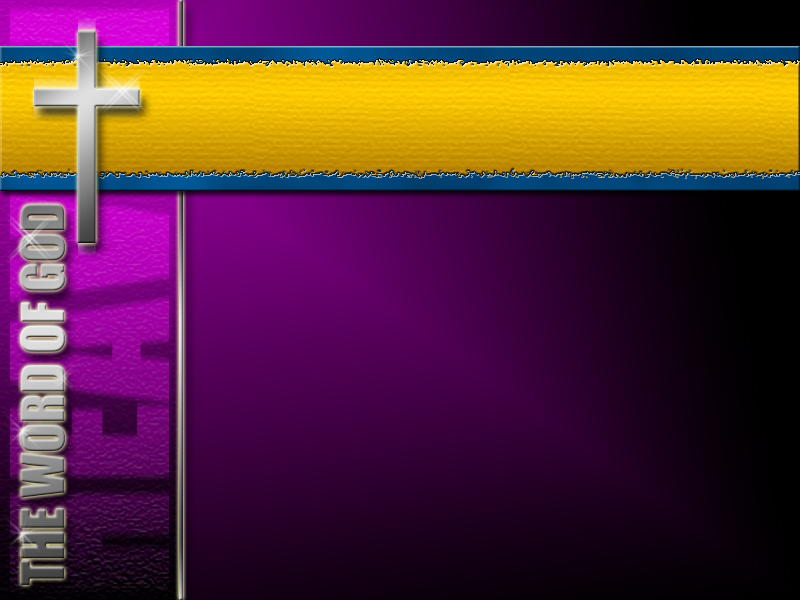 Will the Real God Please Stand Up?!
Will Your Salvation Save You?
Salvation Not by Works
“…no man or woman…will ever enter into the Celestial Kingdom of God without the consent of Joseph Smith….every man and woman must have the certificate of Joseph Smith, junior, as a passport to their entrance into the mansion where God and Christ are….I cannot go there without his consent.” (President Brigham Young in JoD, 7:289)
Gal. 3:10-11 – “For as many as are of the works of the law are under the curse:  for it is written, Cursed is every one that continueth not in all things which are written in the book of the law to do them.  But that no man is justified by the law in the sight of God is evident:…”
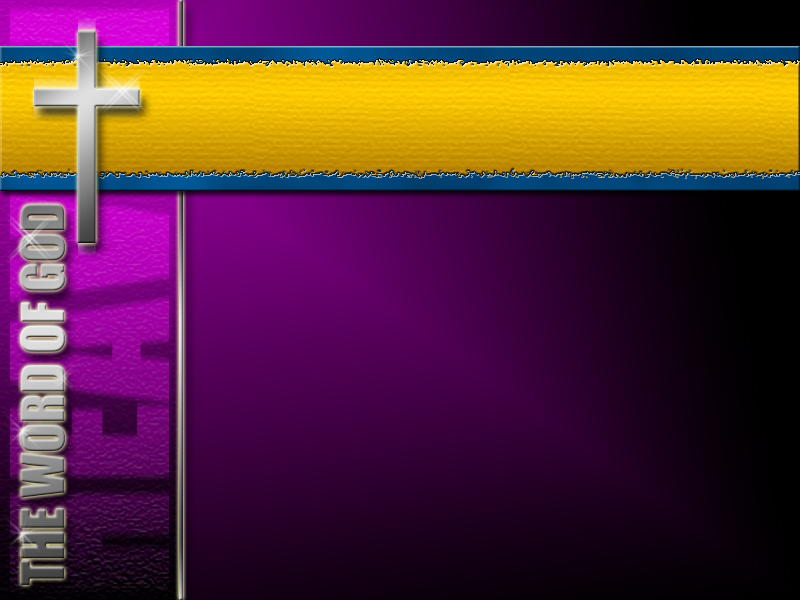 Will the Real God Please Stand Up?!
Will Your Salvation Save You?
Salvation Not by Works
“…no man or woman…will ever enter into the Celestial Kingdom of God without the consent of Joseph Smith….every man and woman must have the certificate of Joseph Smith, junior, as a passport to their entrance into the mansion where God and Christ are….I cannot go there without his consent.” (President Brigham Young in JoD, 7:289)
Thoroughly read Galations 3, 5:1-6; and Romans 10:1-13.
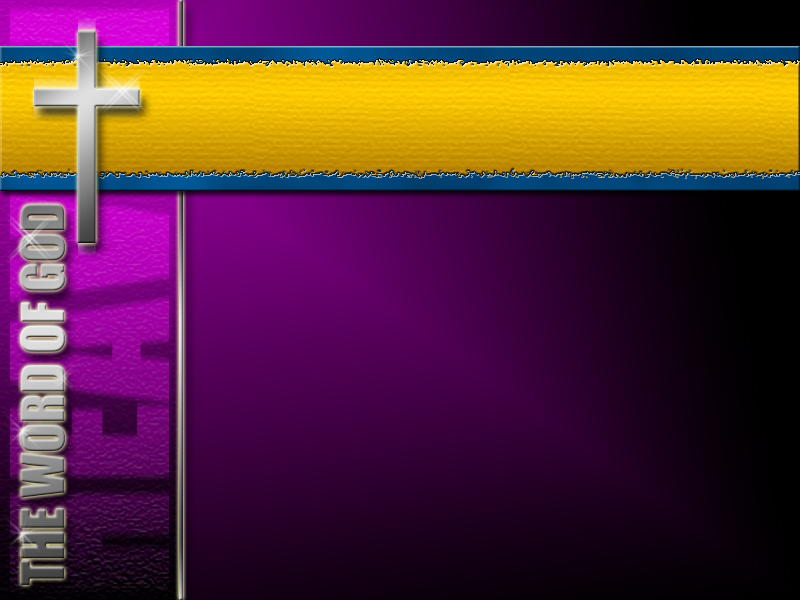 Will the Real God Please Stand Up?!
Will Your Salvation Save You?
Damnation for Those Relying on Works
“…no man or woman…will ever enter into the Celestial Kingdom of God without the consent of Joseph Smith….every man and woman must have the certificate of Joseph Smith, junior, as a passport to their entrance into the mansion where God and Christ are….I cannot go there without his consent.” (President Brigham Young in JoD, 7:289)
Gal. 5:4-5 – “You have been severed from Christ, you who are seeking to be justified by law; you have fallen from grace.”
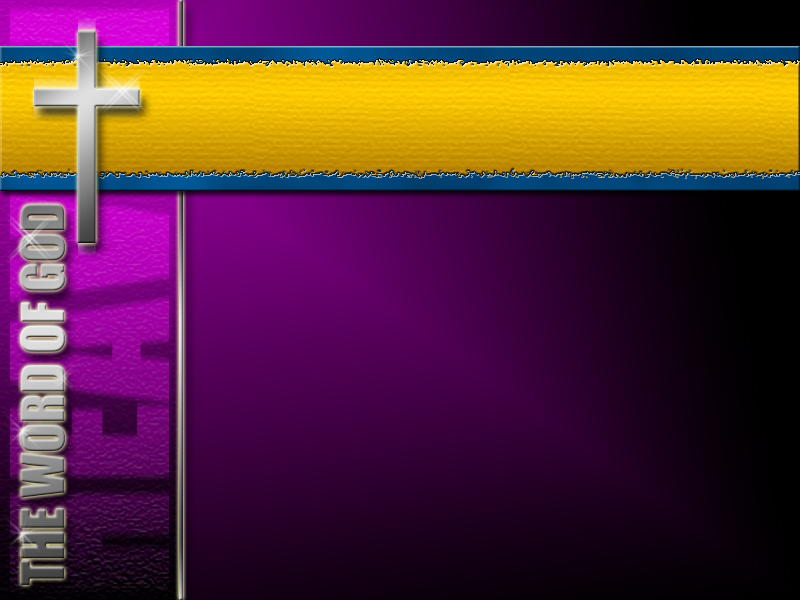 Will the Real God Please Stand Up?!
Will Your Salvation Save You?
Have Full Salvation Now!
“…no man or woman…will ever enter into the Celestial Kingdom of God without the consent of Joseph Smith….every man and woman must have the certificate of Joseph Smith, junior, as a passport to their entrance into the mansion where God and Christ are….I cannot go there without his consent.” (President Brigham Young in JoD, 7:289)
Full salvation (the full forgiveness of all sin) can never be a present possession of any human on earth in Mormonism (or any salvation by works) since in such a system one’s future works will help determine one’s “destiny.”  

However, the Bible says salvation can be a present possession:…
Analysis
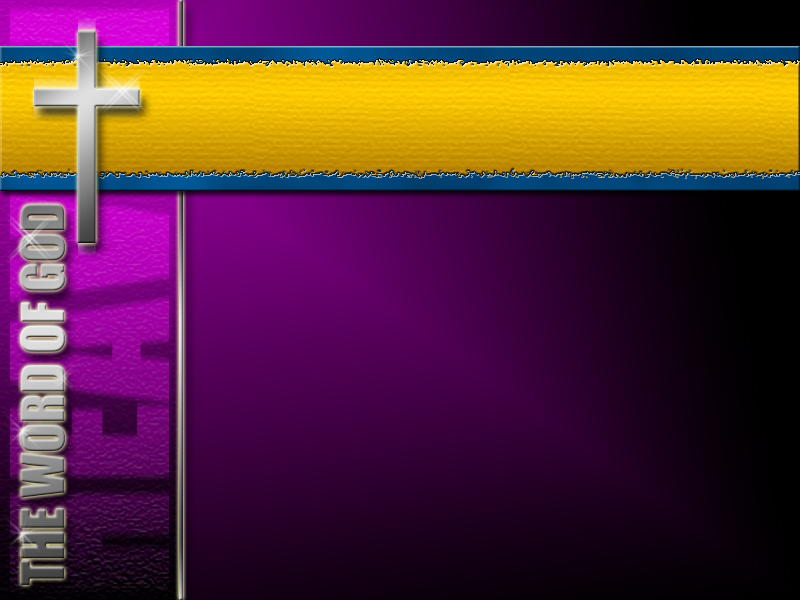 Will the Real God Please Stand Up?!
Will Your Salvation Save You?
Have Full Salvation Now!
“…no man or woman…will ever enter into the Celestial Kingdom of God without the consent of Joseph Smith….every man and woman must have the certificate of Joseph Smith, junior, as a passport to their entrance into the mansion where God and Christ are….I cannot go there without his consent.” (President Brigham Young in JoD, 7:289)
I John 5:11-13 – “And this is the record, that God hath given to us eternal life, and this life is in his Son….These things have I written unto you that believe on the name of the Son of God; that ye may know that ye have eternal life…”
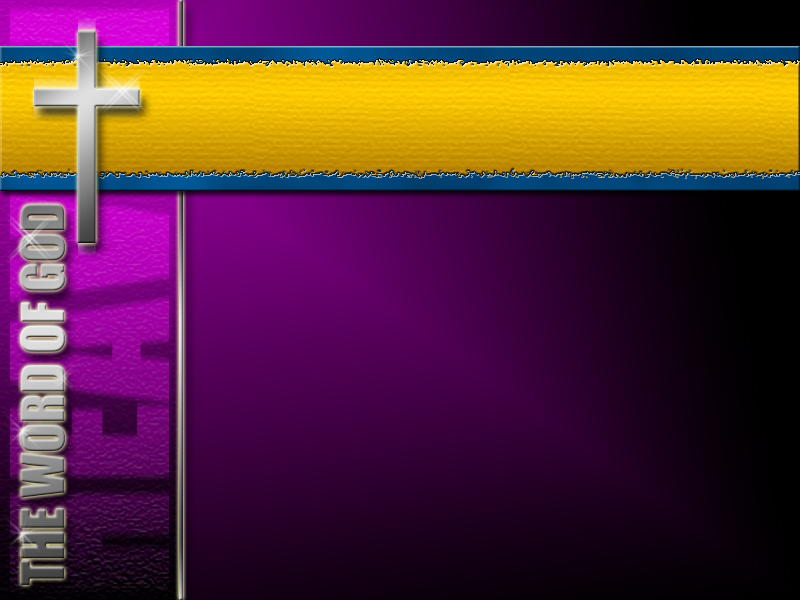 Will the Real God Please Stand Up?!
Will Your Salvation Save You?
Have Full Salvation Now!
“…no man or woman…will ever enter into the Celestial Kingdom of God without the consent of Joseph Smith….every man and woman must have the certificate of Joseph Smith, junior, as a passport to their entrance into the mansion where God and Christ are….I cannot go there without his consent.” (President Brigham Young in JoD, 7:289)
John 3:36 – “He that believeth on the Son hath everlasting life:…”

John 3:15-16 – “That whosoever believeth in him should not perish, but have eternal life…that whosoever believeth in him should not perish, but have everlasting life.”
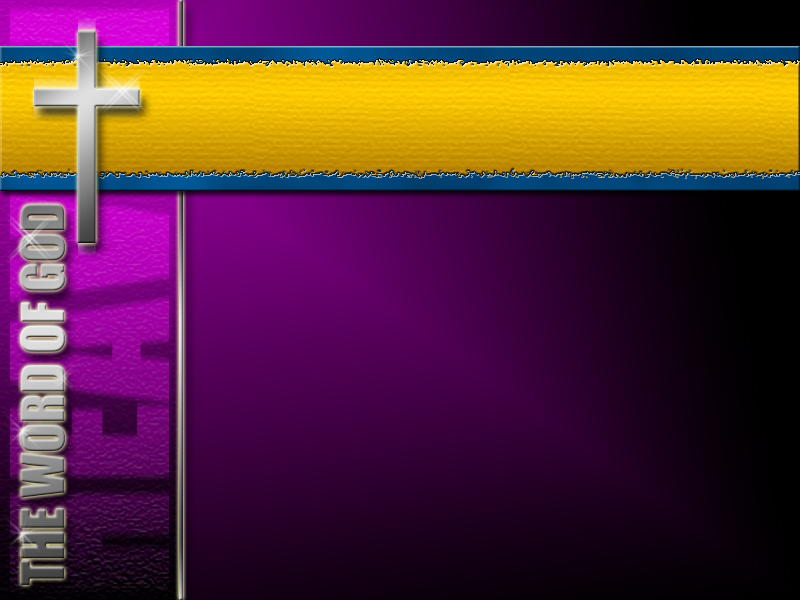 Will the Real God Please Stand Up?!
Will Your Salvation Save You?
Have Full Salvation Now!
“…no man or woman…will ever enter into the Celestial Kingdom of God without the consent of Joseph Smith….every man and woman must have the certificate of Joseph Smith, junior, as a passport to their entrance into the mansion where God and Christ are….I cannot go there without his consent.” (President Brigham Young in JoD, 7:289)
John 6:47 – “…I say unto you, He that believest on me hath everlasting life.”

John 5:24 – “I say until you, he that heareth my word, and believeth on him that sent me, hath everlasting life,….”
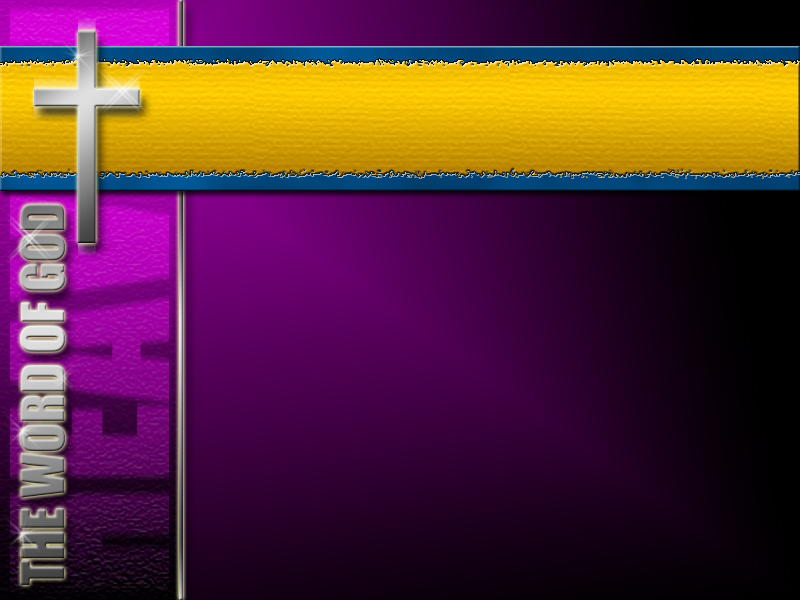 Will the Real God Please Stand Up?!
Will Your Salvation Save You?
Have Full Assurance Now!
“…no man or woman…will ever enter into the Celestial Kingdom of God without the consent of Joseph Smith….every man and woman must have the certificate of Joseph Smith, junior, as a passport to their entrance into the mansion where God and Christ are….I cannot go there without his consent.” (President Brigham Young in JoD, 7:289)
See the versus from the previous section; especially I John 5:11-12, which show a person can have full assurance of full salvation and forgiveness of all sin now…Right Now!
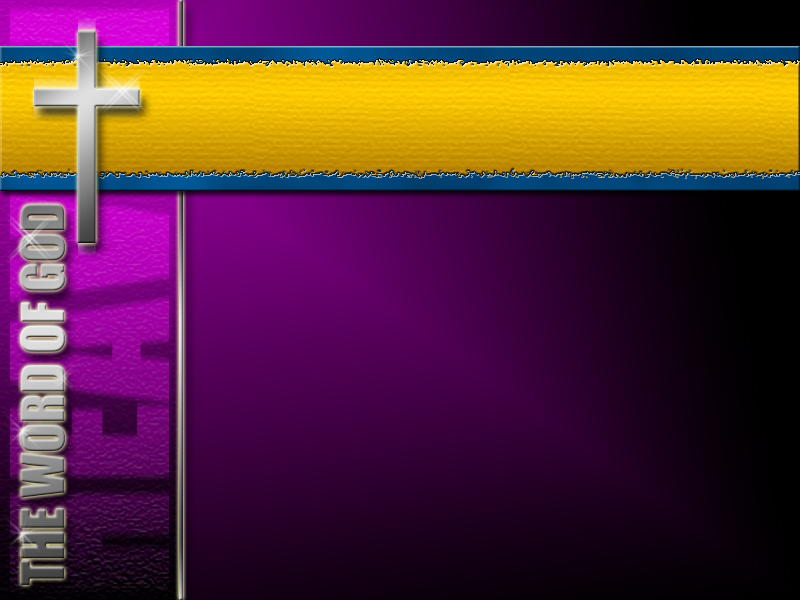 Will the Real God Please Stand Up?!
Will Your Salvation Save You?
Everlasting Life = Eternal Life
“…no man or woman…will ever enter into the Celestial Kingdom of God without the consent of Joseph Smith….every man and woman must have the certificate of Joseph Smith, junior, as a passport to their entrance into the mansion where God and Christ are….I cannot go there without his consent.” (President Brigham Young in JoD, 7:289)
Recall in Mormonism everlasting life does not equal eternal life, and:

Everlasting life requires no faith and is only resurrection for all the animals and all men, regardless of faith or lack of it.
Comments
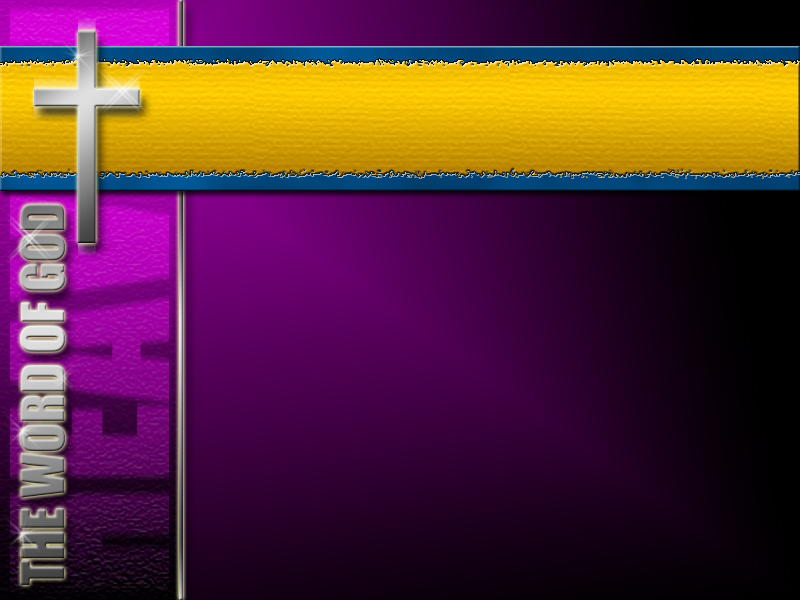 Will the Real God Please Stand Up?!
Will Your Salvation Save You?
Everlasting Life = Eternal Life
“…no man or woman…will ever enter into the Celestial Kingdom of God without the consent of Joseph Smith….every man and woman must have the certificate of Joseph Smith, junior, as a passport to their entrance into the mansion where God and Christ are….I cannot go there without his consent.” (President Brigham Young in JoD, 7:289)
Eternal life in Mormonism is equal to their full salvation/exaltation, which requires faith in their [false] Jesus, but requires so much more than that, as previously shown.
Comments
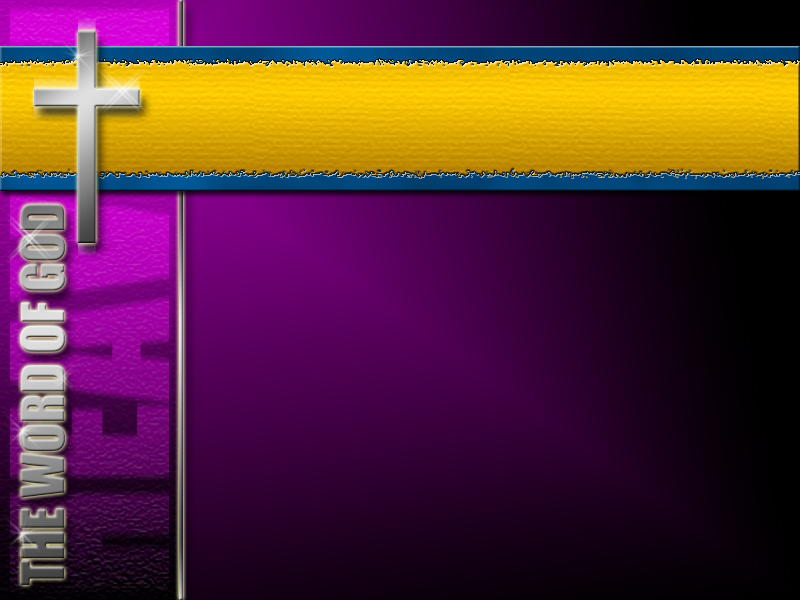 Will the Real God Please Stand Up?!
Will Your Salvation Save You?
Everlasting Life = Eternal Life
“…no man or woman…will ever enter into the Celestial Kingdom of God without the consent of Joseph Smith….every man and woman must have the certificate of Joseph Smith, junior, as a passport to their entrance into the mansion where God and Christ are….I cannot go there without his consent.” (President Brigham Young in JoD, 7:289)
However, the Bible says that everlasting life is the same thing as eternal life, and that they are obtained by faith in Christ as God and Savior of one’s sins: 

I John 5:11-13 – “..God hath given to us eternal life,…you that believe on the name of the Son of God; that ye may know that ye have eternal life,…”
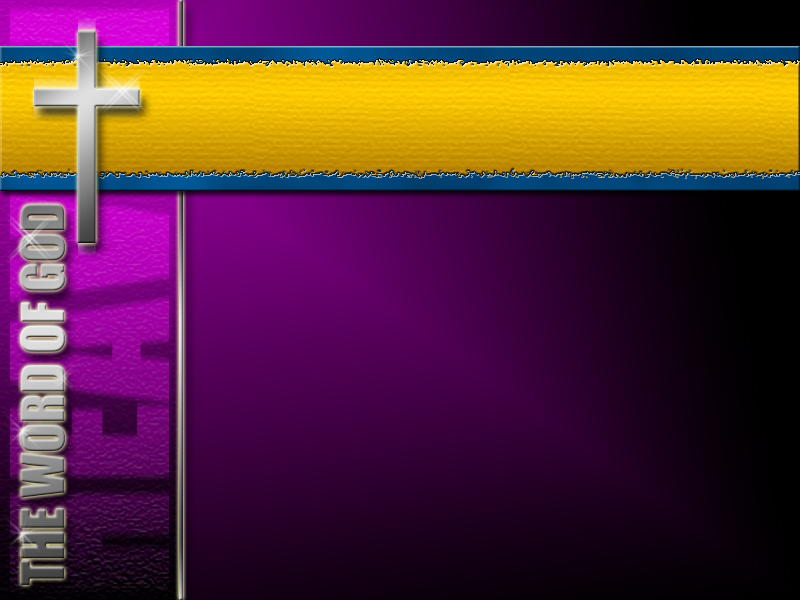 Will the Real God Please Stand Up?!
Will Your Salvation Save You?
Everlasting Life = Eternal Life
“…no man or woman…will ever enter into the Celestial Kingdom of God without the consent of Joseph Smith….every man and woman must have the certificate of Joseph Smith, junior, as a passport to their entrance into the mansion where God and Christ are….I cannot go there without his consent.” (President Brigham Young in JoD, 7:289)
John 5:24 – “…He that heareth my word, and believeth on him that sent me, hath everlasting life,…”

John 3:15-16, 36 – “That whosoever believeth in Him should not perish, but have eternal life…whosoever believeth in Him should not perish, but have everlasting life.  He that believeth on the Son hath everlasting life;…”
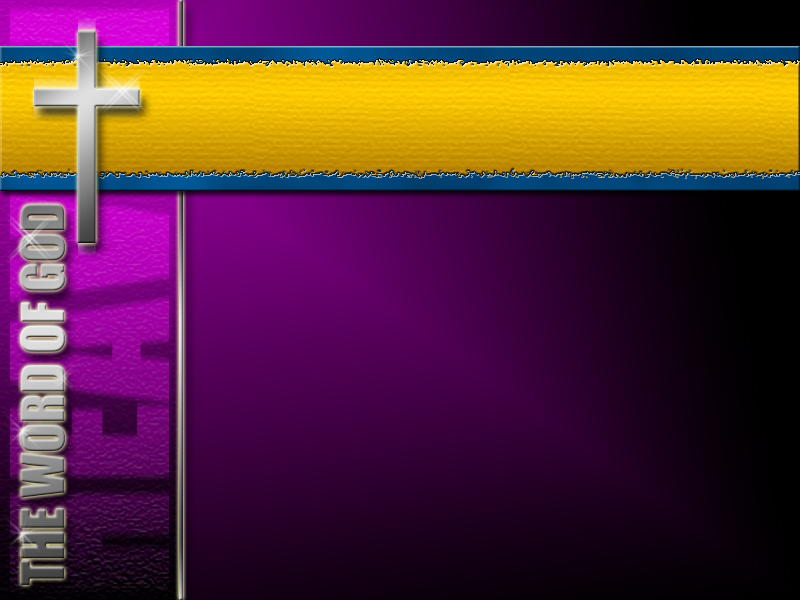 Will the Real God Please Stand Up?!
Will Your Salvation Save You?
Everlasting Life = Eternal Life
“…no man or woman…will ever enter into the Celestial Kingdom of God without the consent of Joseph Smith….every man and woman must have the certificate of Joseph Smith, junior, as a passport to their entrance into the mansion where God and Christ are….I cannot go there without his consent.” (President Brigham Young in JoD, 7:289)
John 6:47 – “…He that believeth on me hath everlasting life.”

I Tim. 1:16 – “…believe on him to everlasting life.”
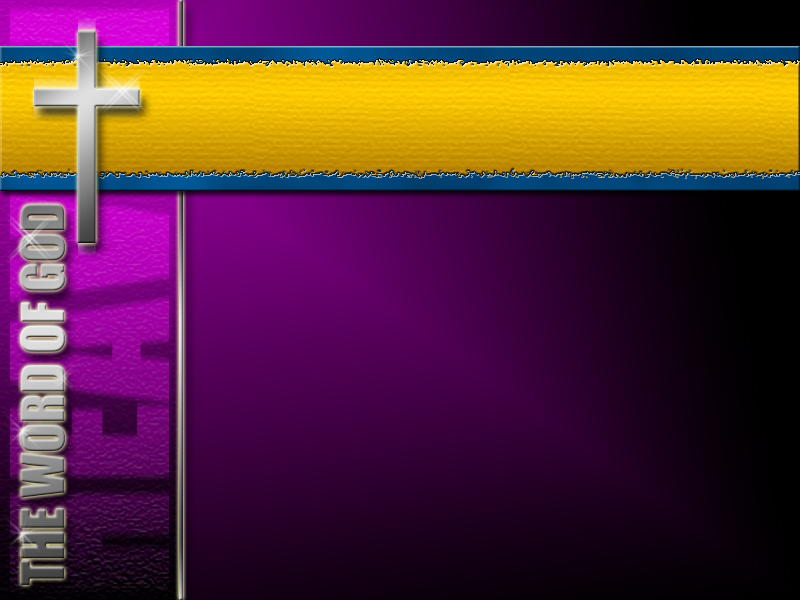 Will the Real God Please Stand Up?!
Will Your Salvation Save You?
Everlasting Life = Eternal Life
“…no man or woman…will ever enter into the Celestial Kingdom of God without the consent of Joseph Smith….every man and woman must have the certificate of Joseph Smith, junior, as a passport to their entrance into the mansion where God and Christ are….I cannot go there without his consent.” (President Brigham Young in JoD, 7:289)
Also see the following verses which state one is saved upon and at the time of belief since salvation happens when one believes in Christ:  Acts 2:21, 16:30-31; Rom. 1:16; I Cor. 1;21; Eph. 2:8-9; Gal. 2:16; Titus 3:4-7; Rom. 10:9-11, 13; etc.
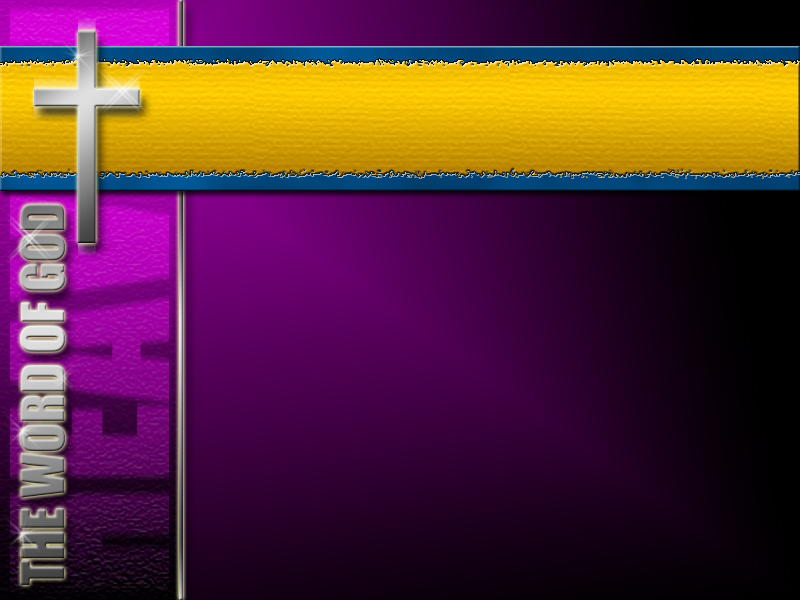 Will the Real God Please Stand Up?!
Will Your Salvation Save You?
Yes!  If it is based on Jesus!
“…no man or woman…will ever enter into the Celestial Kingdom of God without the consent of Joseph Smith….every man and woman must have the certificate of Joseph Smith, junior, as a passport to their entrance into the mansion where God and Christ are….I cannot go there without his consent.” (President Brigham Young in JoD, 7:289)
The biblical evidence is abundantly clear:  that one’s full salvation of all sin is solely through faith and dependence on Jesus Christ, his blood atonement on the cross, and subsequent physical resurrection.
Conclusion
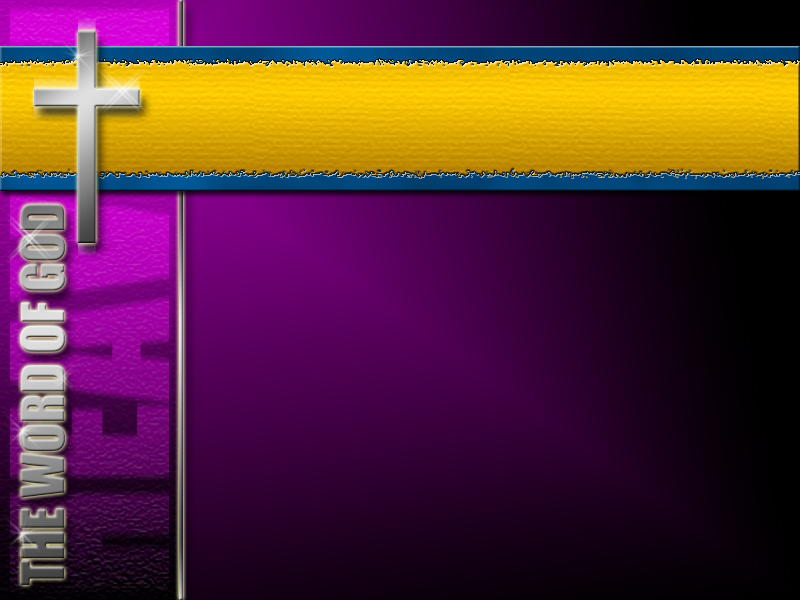 Will the Real God Please Stand Up?!
Will Your Salvation Save You?
Bible Verses a Mormon Might Misuse
“…no man or woman…will ever enter into the Celestial Kingdom of God without the consent of Joseph Smith….every man and woman must have the certificate of Joseph Smith, junior, as a passport to their entrance into the mansion where God and Christ are….I cannot go there without his consent.” (President Brigham Young in JoD, 7:289)
But before ending this presentation, a few verses in the Bible, which a Mormon might unintentionally misuse in regard to salvation, need to be examined.

Just a few will be dealt with as representative of how the whole of them can be treated.
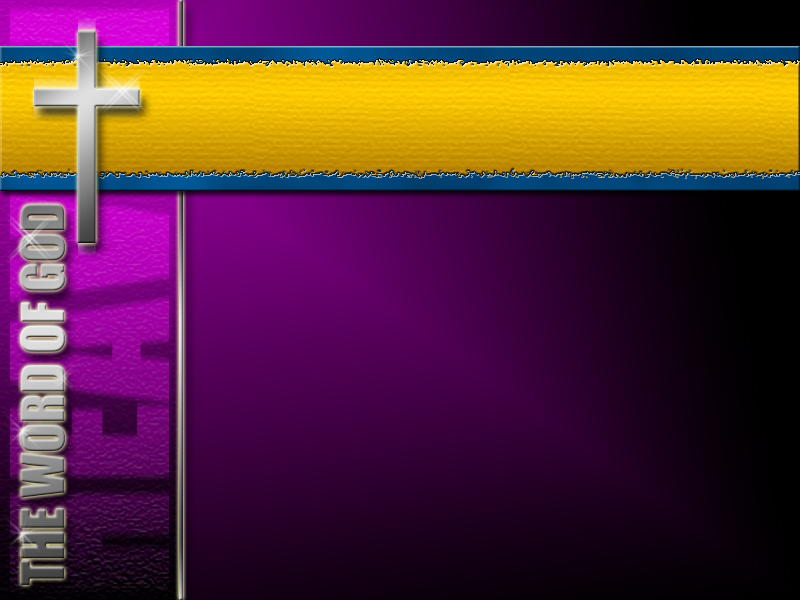 Will the Real God Please Stand Up?!
Will Your Salvation Save You?
Bible Verses a Mormon Might Misuse
“…no man or woman…will ever enter into the Celestial Kingdom of God without the consent of Joseph Smith….every man and woman must have the certificate of Joseph Smith, junior, as a passport to their entrance into the mansion where God and Christ are….I cannot go there without his consent.” (President Brigham Young in JoD, 7:289)
An Important Point!

The Bible sometimes uses the effect to see if the cause has occurred.

In other words, the rule of “cause and effect.”  If the effect is there, the cause previously happened which resulted in their effect.
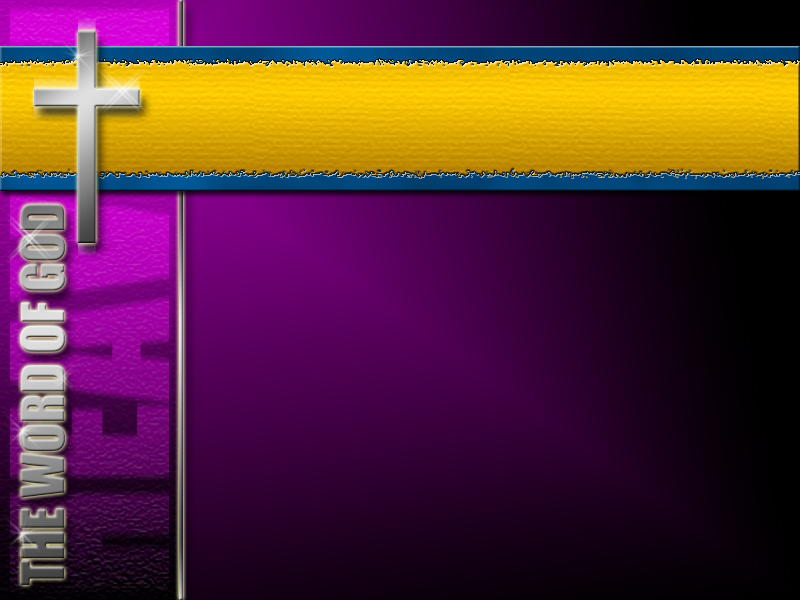 Will the Real God Please Stand Up?!
Will Your Salvation Save You?
Bible Verses a Mormon Might Misuse
“…no man or woman…will ever enter into the Celestial Kingdom of God without the consent of Joseph Smith….every man and woman must have the certificate of Joseph Smith, junior, as a passport to their entrance into the mansion where God and Christ are….I cannot go there without his consent.” (President Brigham Young in JoD, 7:289)
THEREFORE, the two are not to be confused: the cause is indeed the cause; the effect is not THE cause.
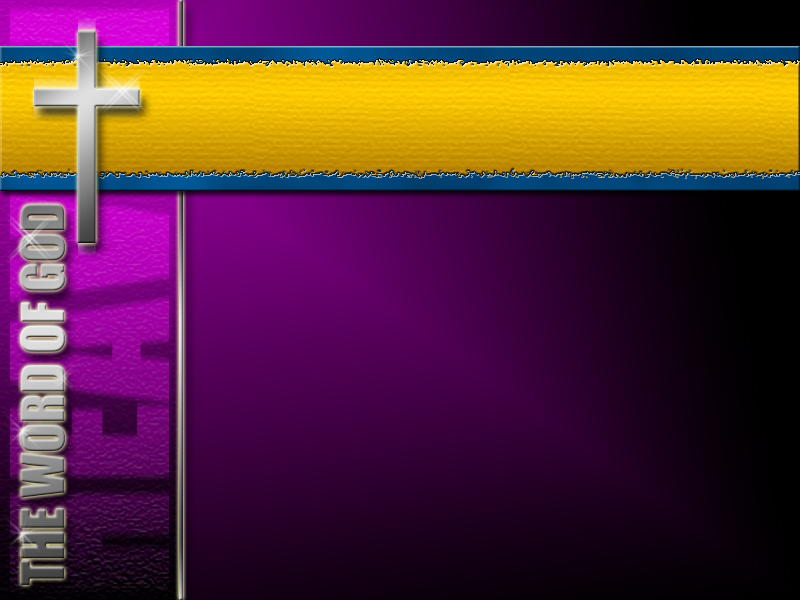 Will the Real God Please Stand Up?!
Will Your Salvation Save You?
Bible Verses a Mormon Might Misuse
“…no man or woman…will ever enter into the Celestial Kingdom of God without the consent of Joseph Smith….every man and woman must have the certificate of Joseph Smith, junior, as a passport to their entrance into the mansion where God and Christ are….I cannot go there without his consent.” (President Brigham Young in JoD, 7:289)
The Bible sometimes uses this “cause and effect” logic in relation to discussing how one is saved and the relationship of faith and works.  

A saving faith (cause of salvation) alone saves, but a saving faith is never alone – it produces works (the effect).
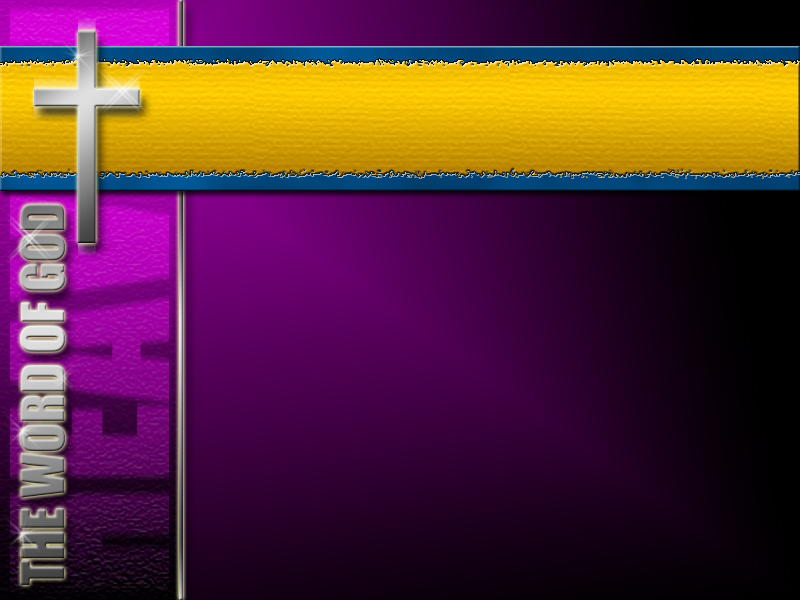 Will the Real God Please Stand Up?!
Will Your Salvation Save You?
Bible Verses a Mormon Might Misuse
“…no man or woman…will ever enter into the Celestial Kingdom of God without the consent of Joseph Smith….every man and woman must have the certificate of Joseph Smith, junior, as a passport to their entrance into the mansion where God and Christ are….I cannot go there without his consent.” (President Brigham Young in JoD, 7:289)
Therefore, the Bible sometimes uses the “works” in relation to salvation to determine if the cause of salvation, “faith” is there!
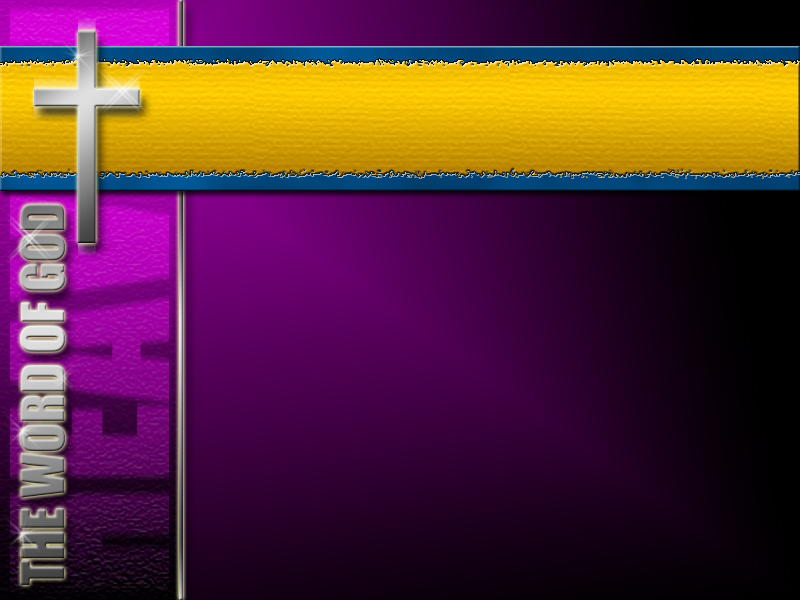 Will the Real God Please Stand Up?!
Will Your Salvation Save You?
Bible Verses a Mormon Might Misuse
“…no man or woman…will ever enter into the Celestial Kingdom of God without the consent of Joseph Smith….every man and woman must have the certificate of Joseph Smith, junior, as a passport to their entrance into the mansion where God and Christ are….I cannot go there without his consent.” (President Brigham Young in JoD, 7:289)
Real Life Analogy:  If one sticks one’s hand into an electrical wall socket with the electricity on, one reacts!!!  If there is no “resulting” reaction, it is reasonable to conclude the person did not put his hand there!
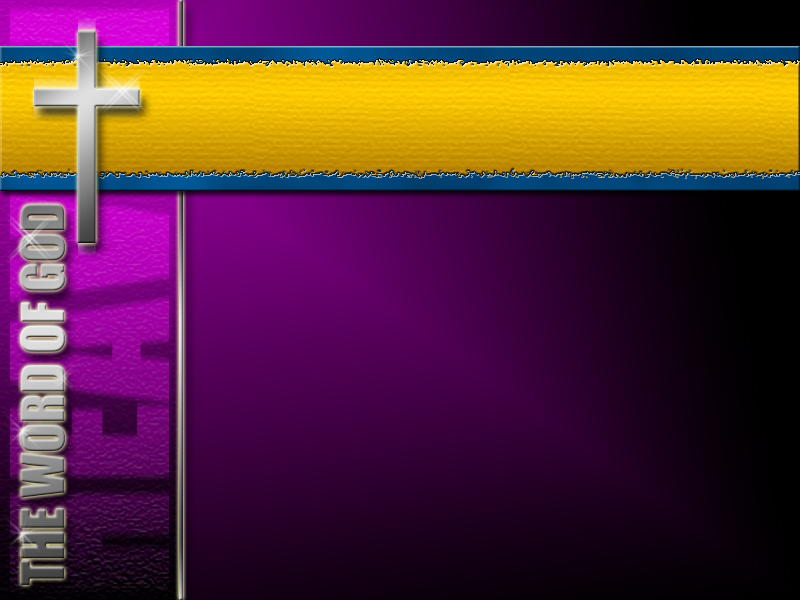 Will the Real God Please Stand Up?!
Will Your Salvation Save You?
Bible Verses a Mormon Might Misuse
“…no man or woman…will ever enter into the Celestial Kingdom of God without the consent of Joseph Smith….every man and woman must have the certificate of Joseph Smith, junior, as a passport to their entrance into the mansion where God and Christ are….I cannot go there without his consent.” (President Brigham Young in JoD, 7:289)
Similarly, the Bible concludes that if a person has “plugged” their life into the ultimate power and love of the universe, Jesus Christ, and there is eventually no reaction (works), then the conclusion is that the person has not surrendered their life to Christ. “Law of cause and effect.”
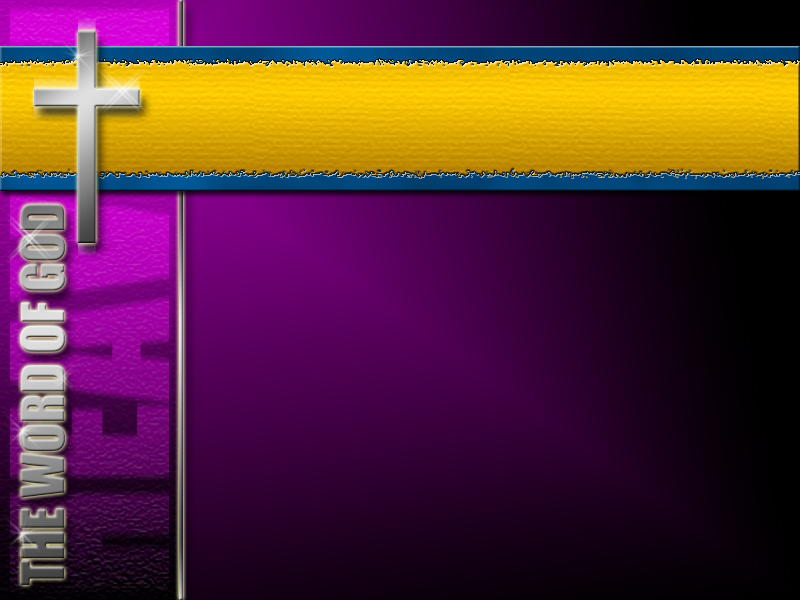 Will the Real God Please Stand Up?!
Will Your Salvation Save You?
Bible Verses a Mormon Might Misuse
“…no man or woman…will ever enter into the Celestial Kingdom of God without the consent of Joseph Smith….every man and woman must have the certificate of Joseph Smith, junior, as a passport to their entrance into the mansion where God and Christ are….I cannot go there without his consent.” (President Brigham Young in JoD, 7:289)
Last Analogy:  A dog barks because it is a dog, NOT to become a dog!

Similarly, a Christian does good works because he/she is already saved and loved unconditionally, not to get saved.
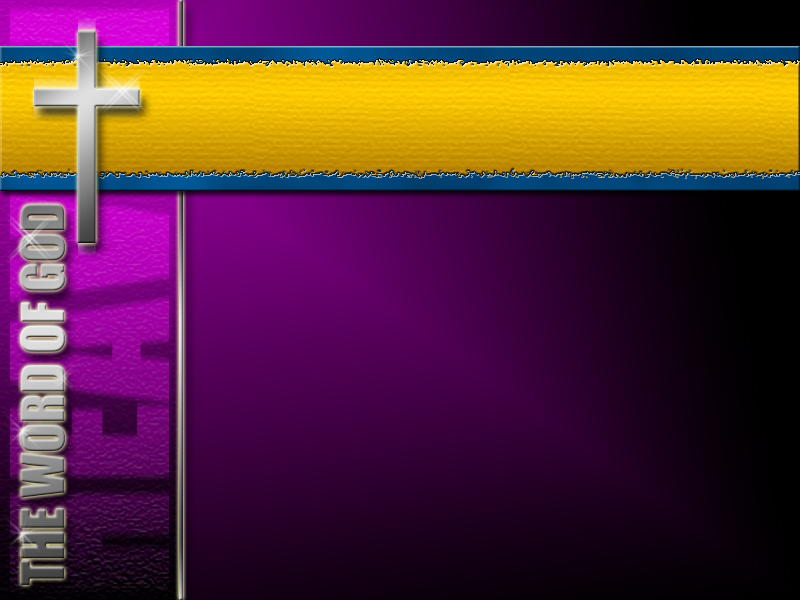 Will the Real God Please Stand Up?!
Will Your Salvation Save You?
Bible Verses a Mormon Might Misuse
“…no man or woman…will ever enter into the Celestial Kingdom of God without the consent of Joseph Smith….every man and woman must have the certificate of Joseph Smith, junior, as a passport to their entrance into the mansion where God and Christ are….I cannot go there without his consent.” (President Brigham Young in JoD, 7:289)
Lastly, let us give the Bible “some credit:”  as we have seen, it has numerous verses in many places which state that faith alone in Christ saves; so it is not going to turn right around “in the next breath” and say just the opposite!

“For heaven’s sake,” a 5 yr. old would not be guilty of that kind of inconsistency!
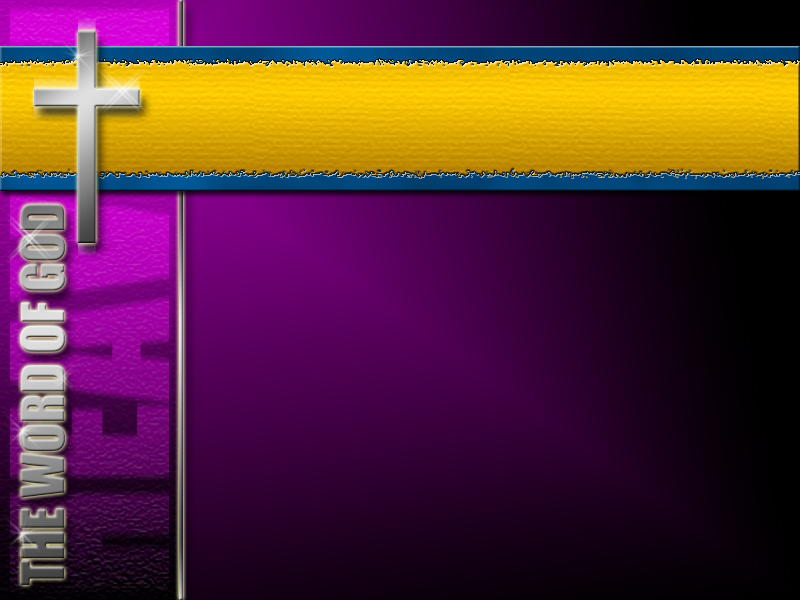 Will the Real God Please Stand Up?!
Will Your Salvation Save You?
Bible Verses a Mormon Might Misuse
“…no man or woman…will ever enter into the Celestial Kingdom of God without the consent of Joseph Smith….every man and woman must have the certificate of Joseph Smith, junior, as a passport to their entrance into the mansion where God and Christ are….I cannot go there without his consent.” (President Brigham Young in JoD, 7:289)
James 2:17-26 – please read, as all the verses will not be shown here. 
Verse 22 – “You see that faith was working with his [Abraham’s] works, and as a result of the works, faith was perfected.”
Verse 23 – “…Abraham believed God, and it was reckoned to him as righteousness,…”
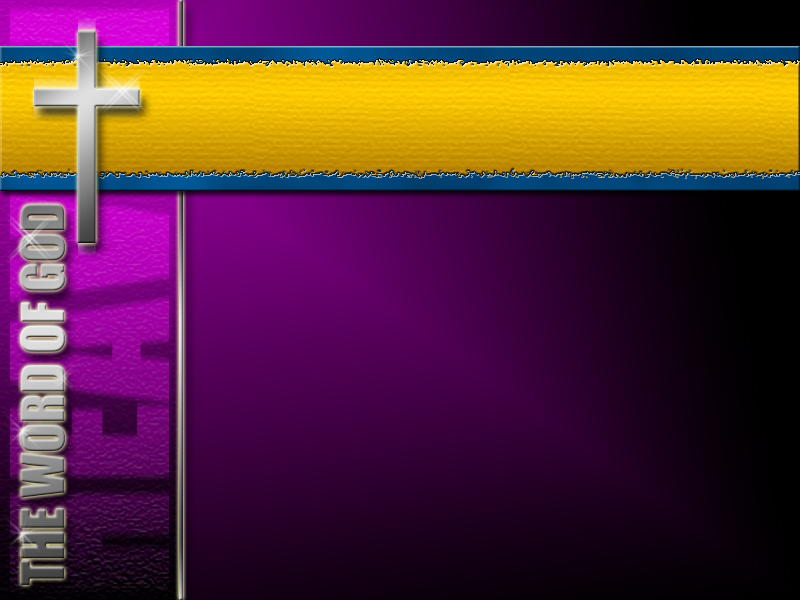 Will the Real God Please Stand Up?!
Will Your Salvation Save You?
Bible Verses a Mormon Might Misuse
“…no man or woman…will ever enter into the Celestial Kingdom of God without the consent of Joseph Smith….every man and woman must have the certificate of Joseph Smith, junior, as a passport to their entrance into the mansion where God and Christ are….I cannot go there without his consent.” (President Brigham Young in JoD, 7:289)
Verse 24 – “You see that a man is justified by works and not by faith alone.” 
Verse 25 – “…faith without works is dead.”
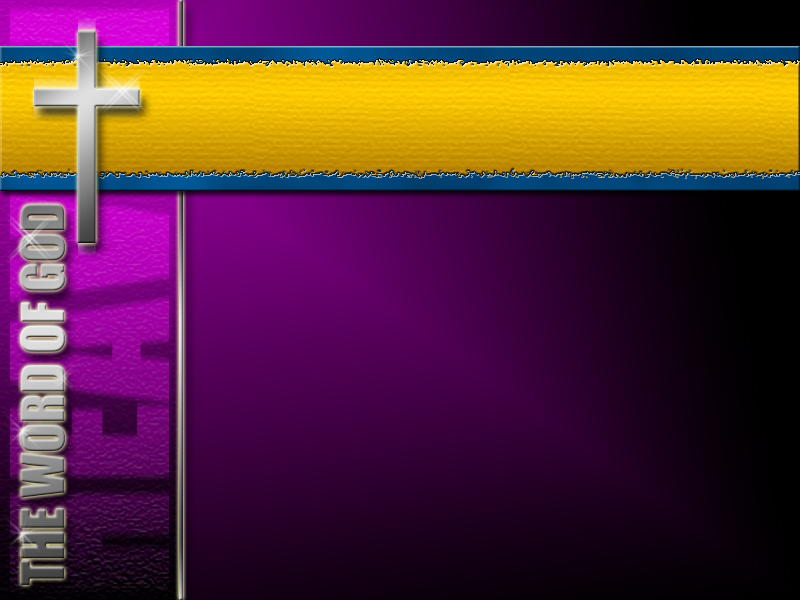 Will the Real God Please Stand Up?!
Will Your Salvation Save You?
Bible Verses a Mormon Might Misuse
“…no man or woman…will ever enter into the Celestial Kingdom of God without the consent of Joseph Smith….every man and woman must have the certificate of Joseph Smith, junior, as a passport to their entrance into the mansion where God and Christ are….I cannot go there without his consent.” (President Brigham Young in JoD, 7:289)
James in v. 21 is using the “work” of Abraham’s willingness to sacrifice Isaac. 

 That “work” occurred thirty years AFTER God declared Abraham was  “righteous” due to his faith (v. 23).

Therefore, Abraham was already righteous BEFORE the work  referenced in the passage.
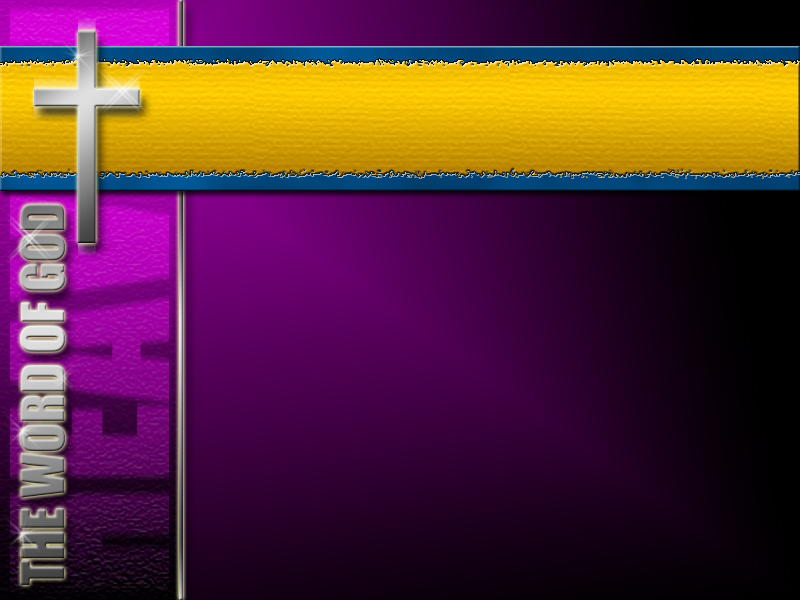 Will the Real God Please Stand Up?!
Will Your Salvation Save You?
Bible Verses a Mormon Might Misuse
“…no man or woman…will ever enter into the Celestial Kingdom of God without the consent of Joseph Smith….every man and woman must have the certificate of Joseph Smith, junior, as a passport to their entrance into the mansion where God and Christ are….I cannot go there without his consent.” (President Brigham Young in JoD, 7:289)
Consequently, James cannot be contradicting James two verses earlier by saying works made Abraham righteous, especially 30 years later after he was previously declared righteous by faith alone by God himself!

So, what is the answer?
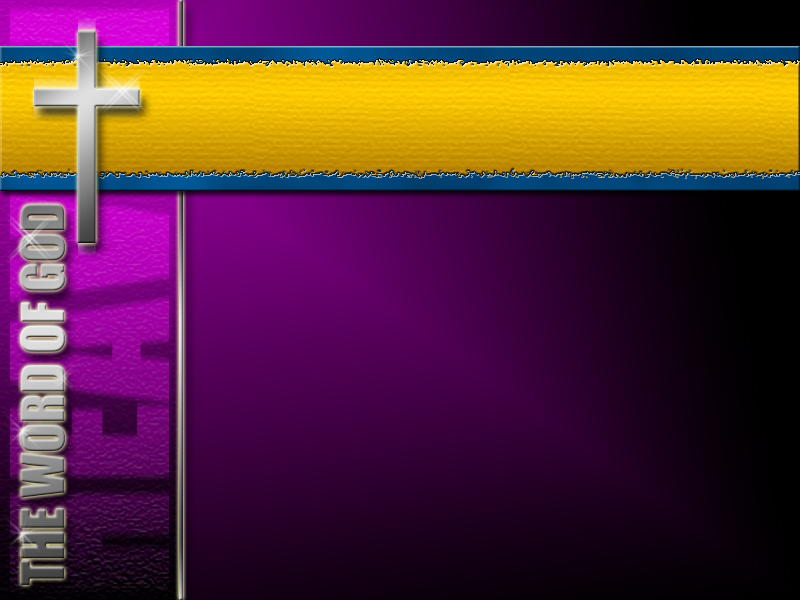 Will the Real God Please Stand Up?!
Will Your Salvation Save You?
Bible Verses a Mormon Might Misuse
“…no man or woman…will ever enter into the Celestial Kingdom of God without the consent of Joseph Smith….every man and woman must have the certificate of Joseph Smith, junior, as a passport to their entrance into the mansion where God and Christ are….I cannot go there without his consent.” (President Brigham Young in JoD, 7:289)
Simple:  James is simply using the “law of cause and effect.”

Second, although the word “justification” typically involves “salvation” in the Bible, it sometimes does not, but refers to the “effect” (not the cause!) of salvation or the topic in question.    That is what James is doing here.
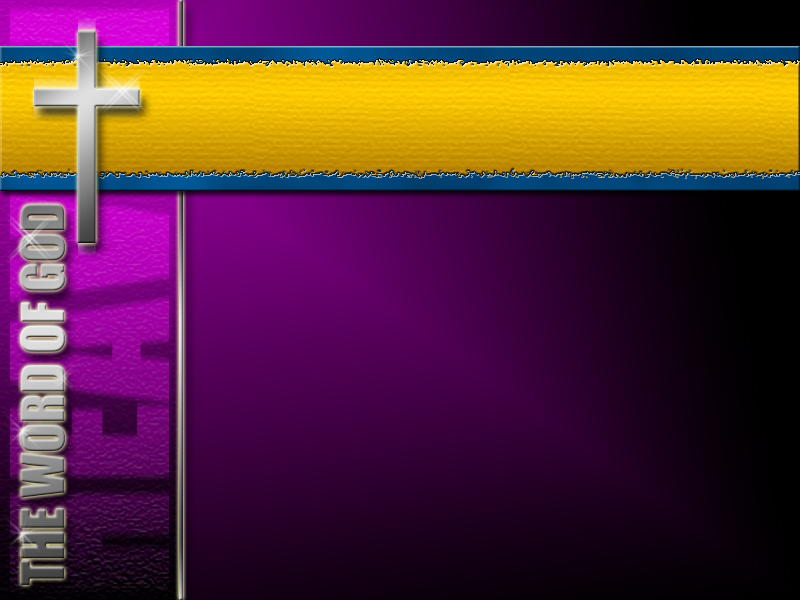 Will the Real God Please Stand Up?!
Will Your Salvation Save You?
Bible Verses a Mormon Might Misuse
“…no man or woman…will ever enter into the Celestial Kingdom of God without the consent of Joseph Smith….every man and woman must have the certificate of Joseph Smith, junior, as a passport to their entrance into the mansion where God and Christ are….I cannot go there without his consent.” (President Brigham Young in JoD, 7:289)
Further, in the above usage of the word “justification,” it is being used to refer to a subsequent declaration of a previously existing reality; in this case, salvation by faith alone (v. 21).
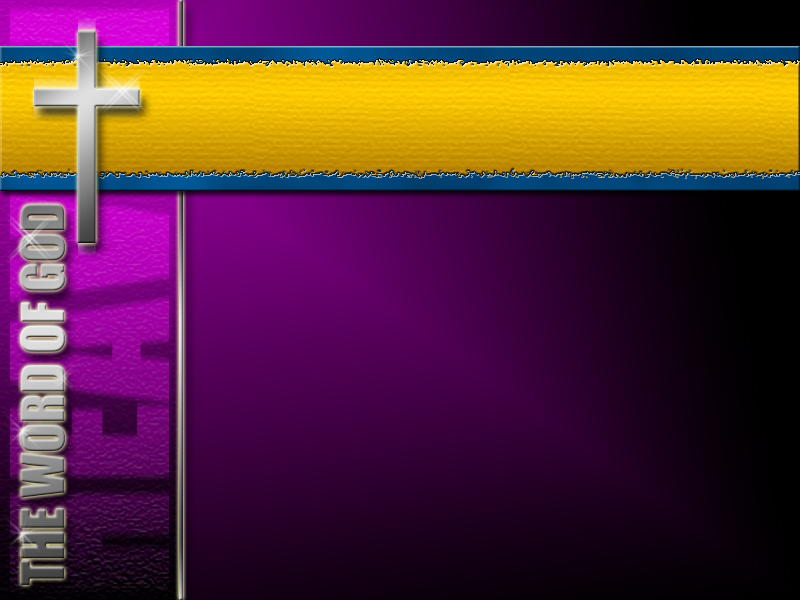 Will the Real God Please Stand Up?!
Will Your Salvation Save You?
Bible Verses a Mormon Might Misuse
“…no man or woman…will ever enter into the Celestial Kingdom of God without the consent of Joseph Smith….every man and woman must have the certificate of Joseph Smith, junior, as a passport to their entrance into the mansion where God and Christ are….I cannot go there without his consent.” (President Brigham Young in JoD, 7:289)
To see this usage of “justification:” 
Luke 7:29 – “the people justified God”!!!  They declared his righteousness by confession, etc.”

Luke 7:35 – “wisdom is justified”!  Wisdom has been declared.

Rom. 3:4 – God is justified! “…That you [God] may be justified in your words.”  God’s word “declares.”
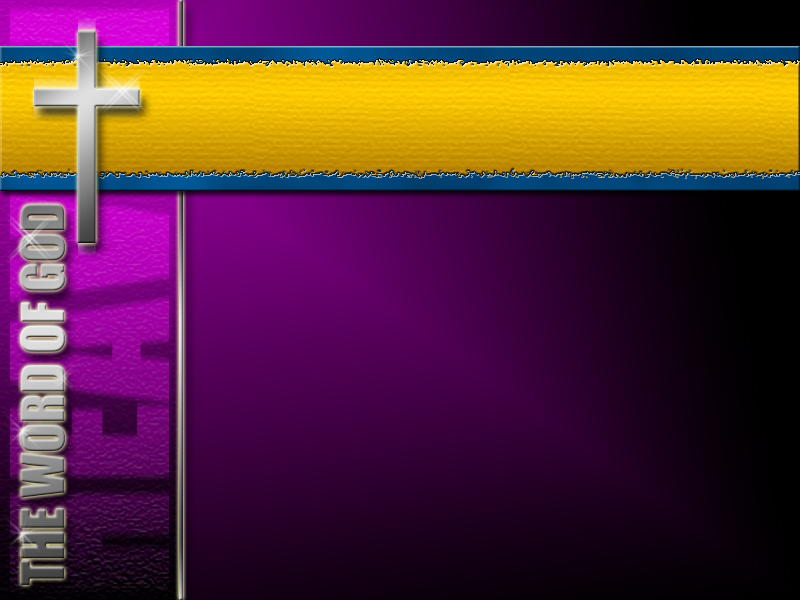 Will the Real God Please Stand Up?!
Will Your Salvation Save You?
Bible Verses a Mormon Might Misuse
“…no man or woman…will ever enter into the Celestial Kingdom of God without the consent of Joseph Smith….every man and woman must have the certificate of Joseph Smith, junior, as a passport to their entrance into the mansion where God and Christ are….I cannot go there without his consent.” (President Brigham Young in JoD, 7:289)
Therefore, Abraham’s work of his willingness to sacrifice Isaac 30 years after Abraham was previously declared righteous by faith was simply an act or work that declared out in the open to man (not to God) Abraham’s already existent salvation.  It was an indication or declaration of his already existent salvation by faith.
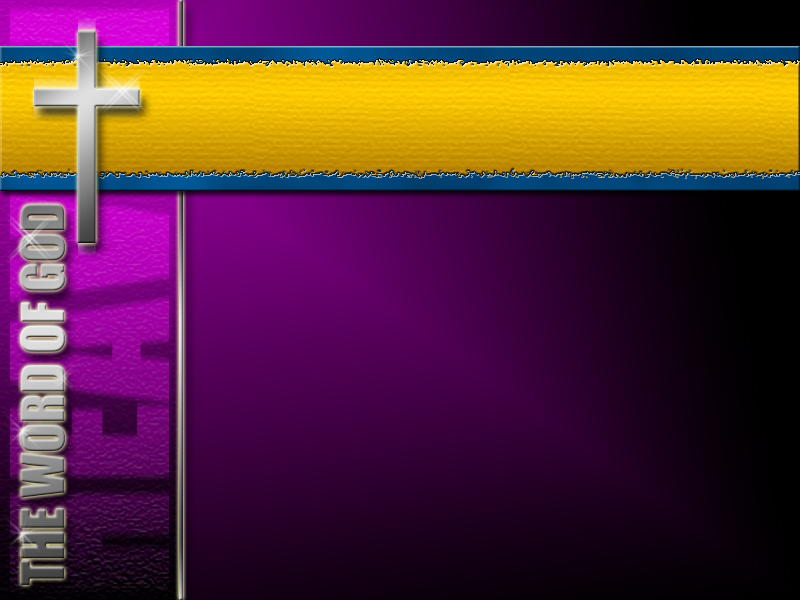 Will the Real God Please Stand Up?!
Will Your Salvation Save You?
Bible Verses a Mormon Might Misuse
“…no man or woman…will ever enter into the Celestial Kingdom of God without the consent of Joseph Smith….every man and woman must have the certificate of Joseph Smith, junior, as a passport to their entrance into the mansion where God and Christ are….I cannot go there without his consent.” (President Brigham Young in JoD, 7:289)
Also, the “event” of Abraham and Isaac and the sacrifice also “matured” or perfected (v. 22) Abraham’s already existent faith.

Likewise, in verse 25 Rahab the harlot is also similarly “justified” by works when she successfully hid the Israeli spies;  it was her already existing faith that resulted in the work.
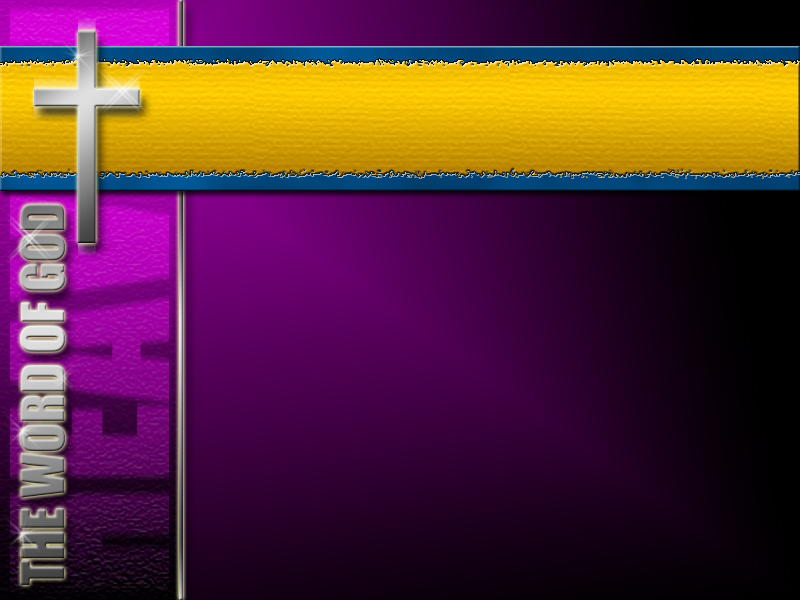 Will the Real God Please Stand Up?!
Will Your Salvation Save You?
Bible Verses a Mormon Might Misuse
“…no man or woman…will ever enter into the Celestial Kingdom of God without the consent of Joseph Smith….every man and woman must have the certificate of Joseph Smith, junior, as a passport to their entrance into the mansion where God and Christ are….I cannot go there without his consent.” (President Brigham Young in JoD, 7:289)
In a similar pattern, using the “law of cause and effect” of a saving faith resulting in works, plus works declaring an already existent saving faith, see:
   
Salvation judged on basis of works (Rev. 20:11-15; Mat. 25:31-45;  Rom. 2;5-8; I Cor. 15:11-15).  These simply use the “effect” (works) to indicate if the cause (“a saving faith”) is there.
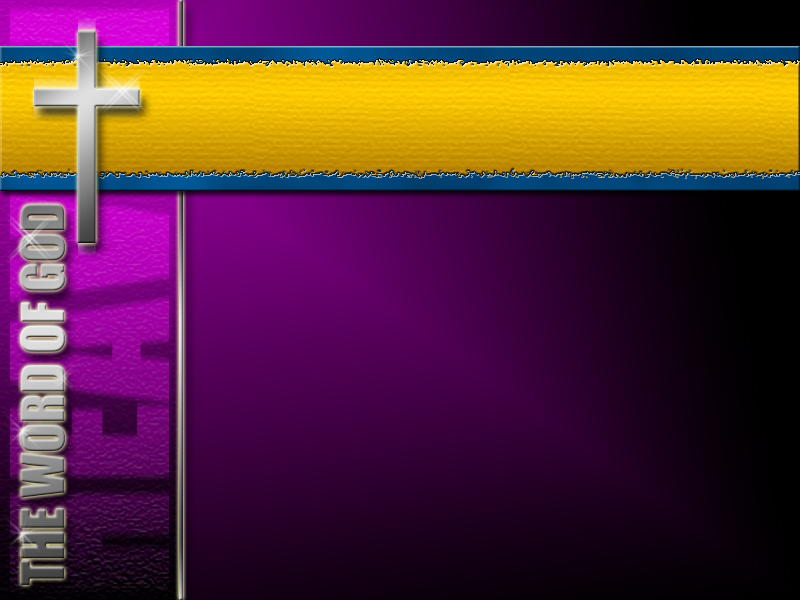 Will the Real God Please Stand Up?!
Will Your Salvation Save You?
Bible Verses a Mormon Might Misuse
“…no man or woman…will ever enter into the Celestial Kingdom of God without the consent of Joseph Smith….every man and woman must have the certificate of Joseph Smith, junior, as a passport to their entrance into the mansion where God and Christ are….I cannot go there without his consent.” (President Brigham Young in JoD, 7:289)
Use of obedience to God’s commandments or His will as indicators of being saved (Mat. 19:16-17; Rev. 22:14;  Mat. 7:21;  Heb. 5:9; I John 3:6-9). These, too, simply use the “effect” (works) to indicate if the cause (“a saving faith”) is there.
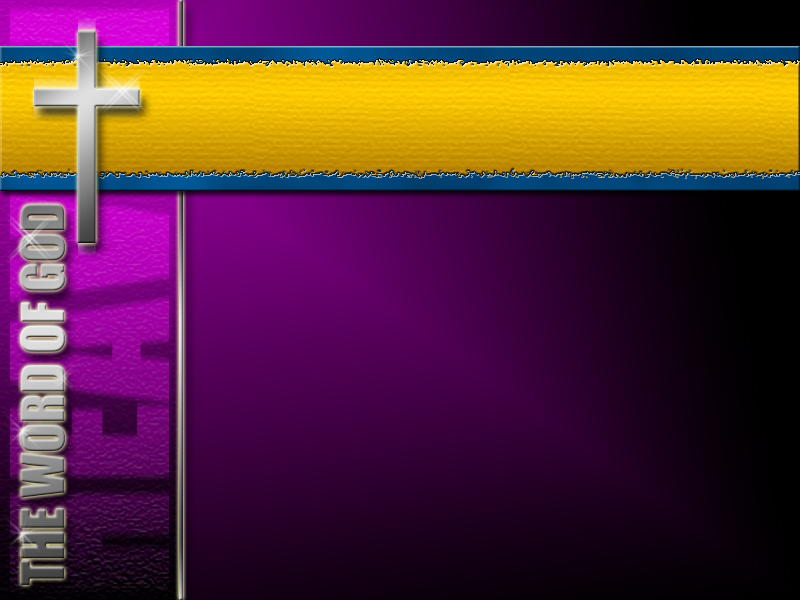 Will the Real God Please Stand Up?!
Will Your Salvation Save You?
Bible Verses a Mormon Might Misuse
“…no man or woman…will ever enter into the Celestial Kingdom of God without the consent of Joseph Smith….every man and woman must have the certificate of Joseph Smith, junior, as a passport to their entrance into the mansion where God and Christ are….I cannot go there without his consent.” (President Brigham Young in JoD, 7:289)
Two more passages will be examined before concluding: 

Mat. 5:48 – “Be ye therefore perfect, even as your heavenly Father which is in heaven is perfect.”

Acts 2:28 – “Then Peter said unto them, Repent, and be baptized every one of you in the name of Jesus Christ for the remission of sins,…”
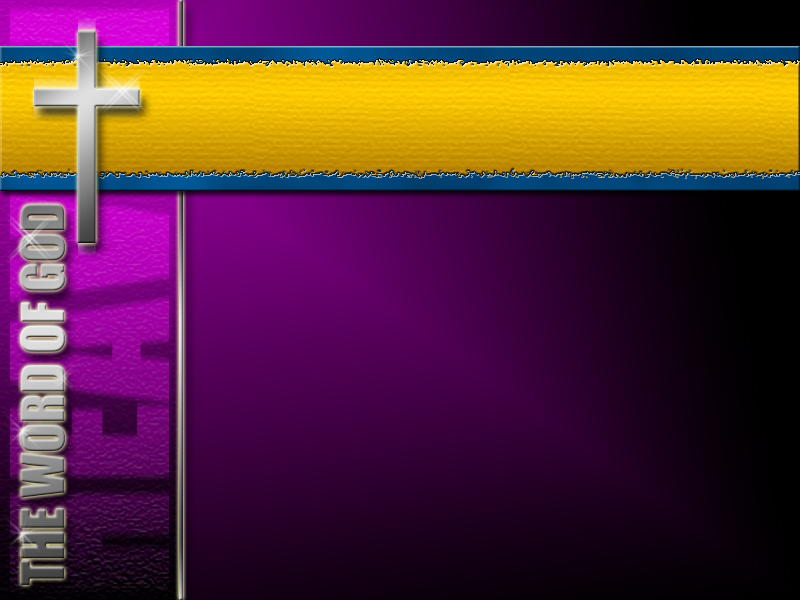 Will the Real God Please Stand Up?!
Will Your Salvation Save You?
Bible Verses a Mormon Might Misuse
“…no man or woman…will ever enter into the Celestial Kingdom of God without the consent of Joseph Smith….every man and woman must have the certificate of Joseph Smith, junior, as a passport to their entrance into the mansion where God and Christ are….I cannot go there without his consent.” (President Brigham Young in JoD, 7:289)
First, the Matthew passage:

Bible is clear no one can be perfect (Rom. 3:10-12, 23; I John 1:8, 10, etc.)

Bible is clear works have nothing to do with salvation as we have seen.

The Greek word used for “perfect” here is “telos.”  In the Greek here is the true
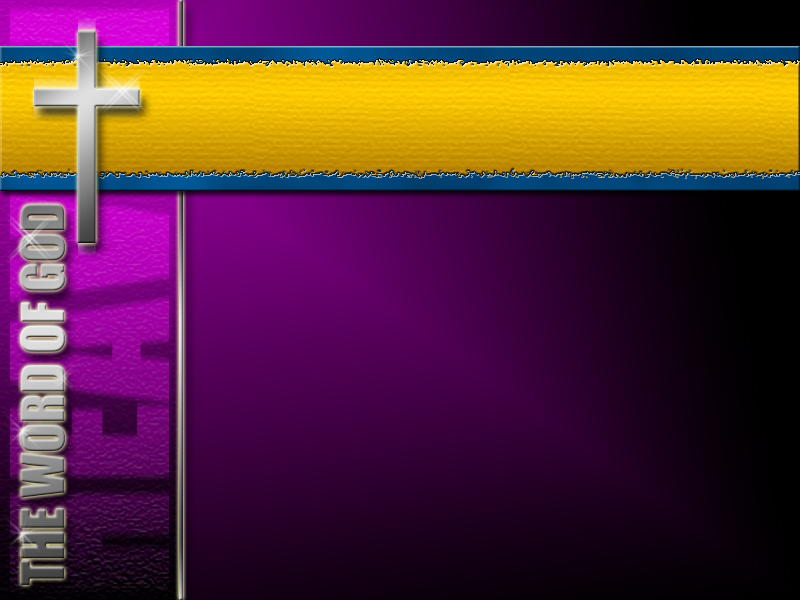 Will the Real God Please Stand Up?!
Will Your Salvation Save You?
Bible Verses a Mormon Might Misuse
“…no man or woman…will ever enter into the Celestial Kingdom of God without the consent of Joseph Smith….every man and woman must have the certificate of Joseph Smith, junior, as a passport to their entrance into the mansion where God and Christ are….I cannot go there without his consent.” (President Brigham Young in JoD, 7:289)
understanding of the word:
It does not mean literal perfection, or lack of any error.

It means a “functional” idea.  A thing is “perfect” if it fully realizes the purpose for which it was planned, and designed, and made. Something is “telos” or “perfect” if it has reached “maturity.”
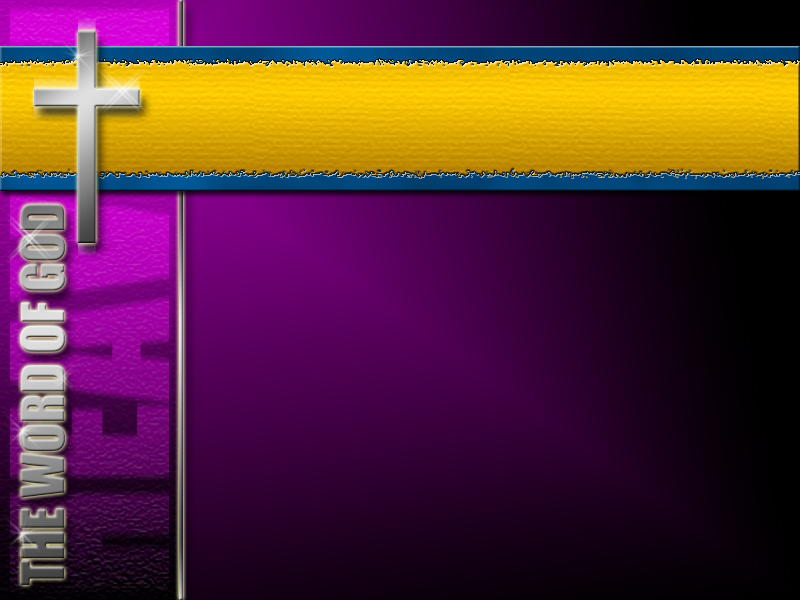 Will the Real God Please Stand Up?!
Will Your Salvation Save You?
Bible Verses a Mormon Might Misuse
“…no man or woman…will ever enter into the Celestial Kingdom of God without the consent of Joseph Smith….every man and woman must have the certificate of Joseph Smith, junior, as a passport to their entrance into the mansion where God and Christ are….I cannot go there without his consent.” (President Brigham Young in JoD, 7:289)
Therefore, in the context of the Matthew passage, a person’s love is truly matured when one can love one’s enemies.  

We are to love perfectly like God the Father, or we are to have a truly mature love like that of the Father.
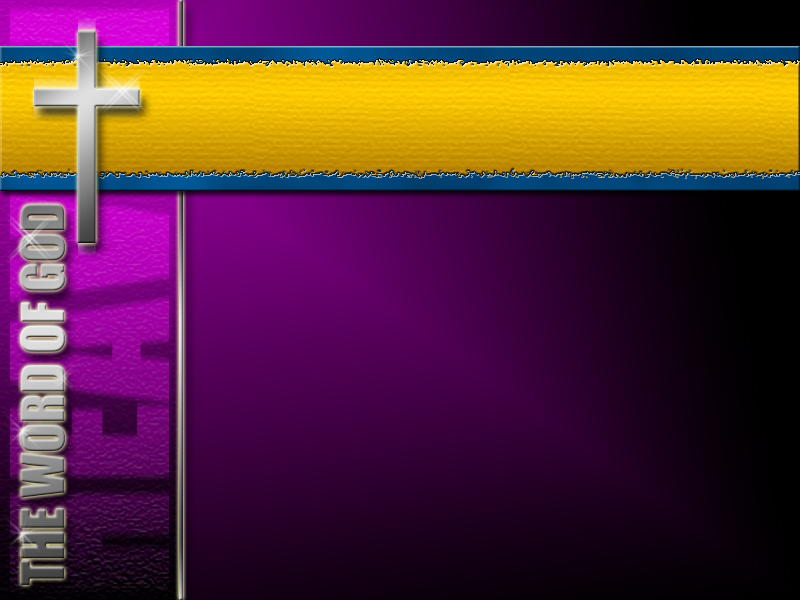 Will the Real God Please Stand Up?!
Will Your Salvation Save You?
Bible Verses a Mormon Might Misuse
“…no man or woman…will ever enter into the Celestial Kingdom of God without the consent of Joseph Smith….every man and woman must have the certificate of Joseph Smith, junior, as a passport to their entrance into the mansion where God and Christ are….I cannot go there without his consent.” (President Brigham Young in JoD, 7:289)
Now, the Acts passage: 

We have seen no one is saved by any works.

Baptism is a “work.”

Therefore, the Bible cannot be saving baptism is necessary for salvation.
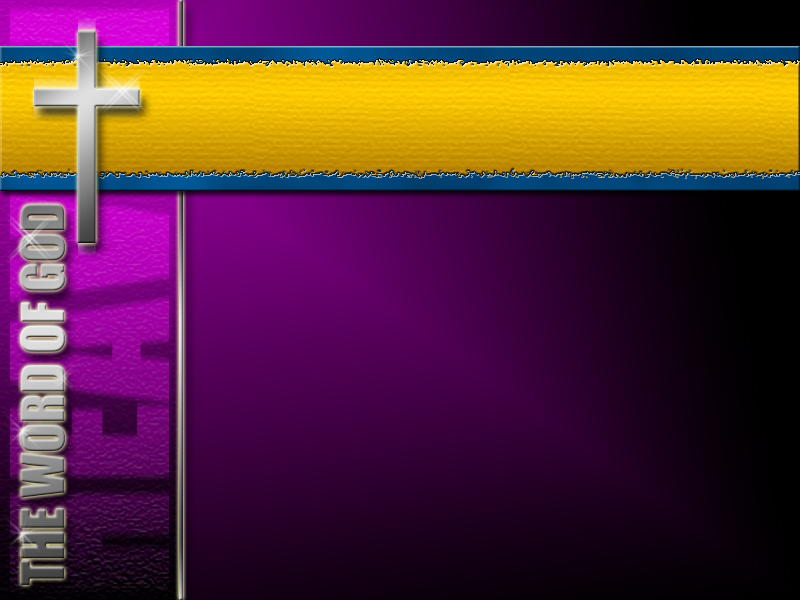 Will the Real God Please Stand Up?!
Will Your Salvation Save You?
Bible Verses a Mormon Might Misuse
“…no man or woman…will ever enter into the Celestial Kingdom of God without the consent of Joseph Smith….every man and woman must have the certificate of Joseph Smith, junior, as a passport to their entrance into the mansion where God and Christ are….I cannot go there without his consent.” (President Brigham Young in JoD, 7:289)
In Acts 10 the Roman centurion “Cornelius” speaks in tongues by the power of the Holy Spirit, a “gift” that is not bestowed on anyone who is not saved. 

Cornelius is baptized subsequent to his speaking in tongues.
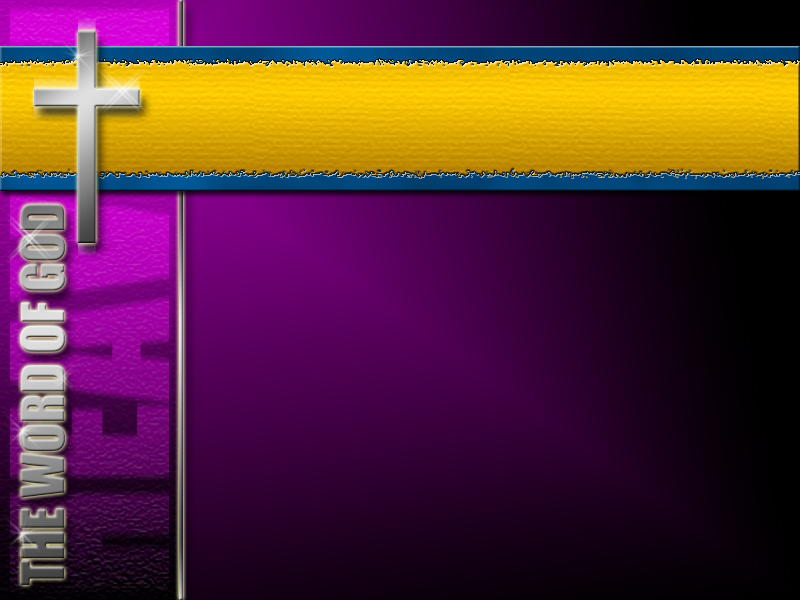 Will the Real God Please Stand Up?!
Will Your Salvation Save You?
Bible Verses a Mormon Might Misuse
“…no man or woman…will ever enter into the Celestial Kingdom of God without the consent of Joseph Smith….every man and woman must have the certificate of Joseph Smith, junior, as a passport to their entrance into the mansion where God and Christ are….I cannot go there without his consent.” (President Brigham Young in JoD, 7:289)
The command to repent and the remission of sins are both in the plural and second person in the Greek;  i.e., “You (plural) repent,” and “(the) remission (of the ) sins of you (plural)” would be the more literal translation. 

Thus, “repent” and “remission of sins” are connected.
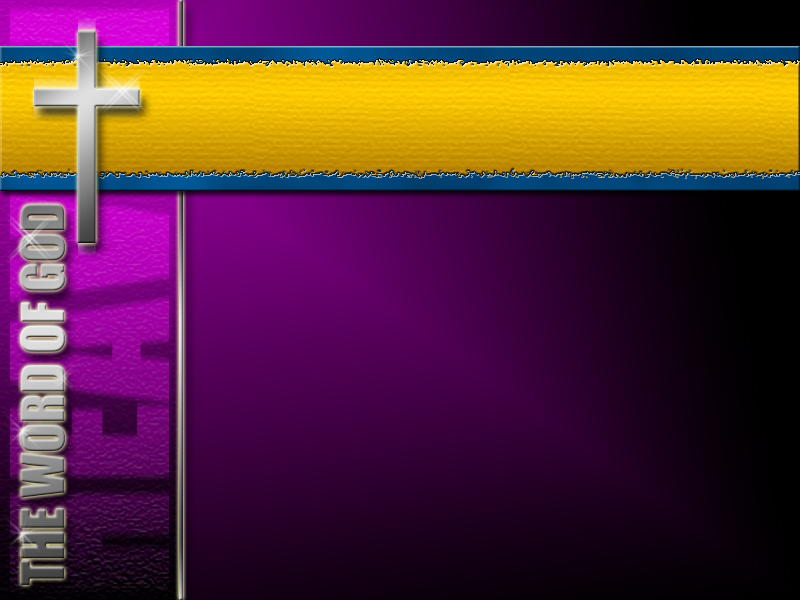 Will the Real God Please Stand Up?!
Will Your Salvation Save You?
Bible Verses a Mormon Might Misuse
“…no man or woman…will ever enter into the Celestial Kingdom of God without the consent of Joseph Smith….every man and woman must have the certificate of Joseph Smith, junior, as a passport to their entrance into the mansion where God and Christ are….I cannot go there without his consent.” (President Brigham Young in JoD, 7:289)
This connection shows that one’s (singular tense) remission of sins are the result of one’s (singular tense) repentance.

Further, the command to be baptized is in the singular and third person in the Greek; i.e., “be baptized each one of you” is the literal translation.
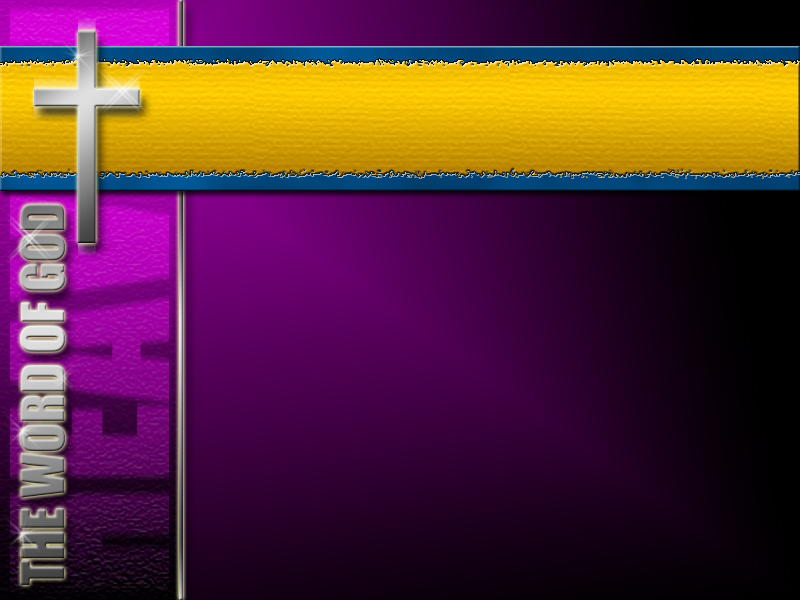 Will the Real God Please Stand Up?!
Will Your Salvation Save You?
Bible Verses a Mormon Might Misuse
“…no man or woman…will ever enter into the Celestial Kingdom of God without the consent of Joseph Smith….every man and woman must have the certificate of Joseph Smith, junior, as a passport to their entrance into the mansion where God and Christ are….I cannot go there without his consent.” (President Brigham Young in JoD, 7:289)
If one had to be baptized for the remission of sins in this verse, this verse would be saying that each person (singular, third person) was to be baptized for the remission of sins of all those (second person, plural) present!  This obviously would be absurd.
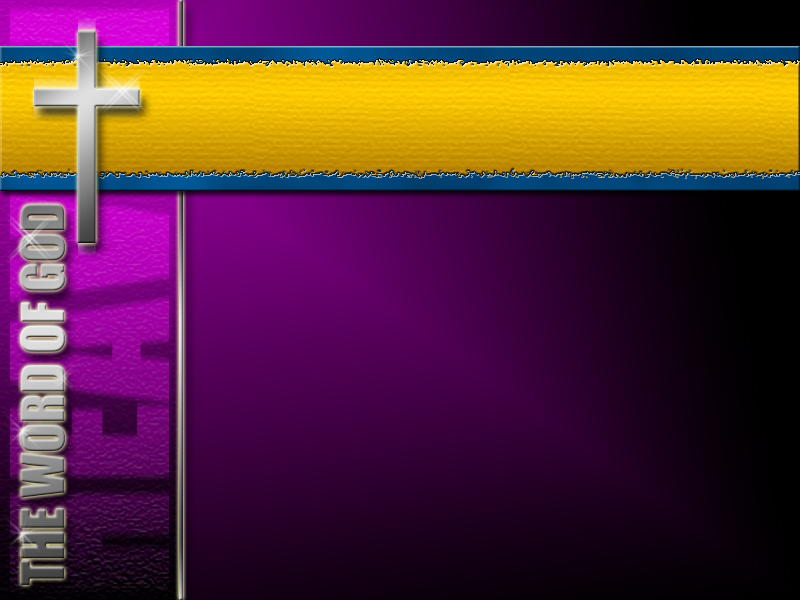 Will the Real God Please Stand Up?!
Will Your Salvation Save You?
Bible Verses a Mormon Might Misuse
“…no man or woman…will ever enter into the Celestial Kingdom of God without the consent of Joseph Smith….every man and woman must have the certificate of Joseph Smith, junior, as a passport to their entrance into the mansion where God and Christ are….I cannot go there without his consent.” (President Brigham Young in JoD, 7:289)
The Greek word used for “for” here is  “eis” (pronounced “ace”).  

“Eis” is sometimes translated “because of” or “on the basis of” rather than “to get.”  For example, in Mat. 12:41 it says “…they repented at (“eis”) the preaching of Jonah;…”  They repented due to or because of Jonah’s preaching.
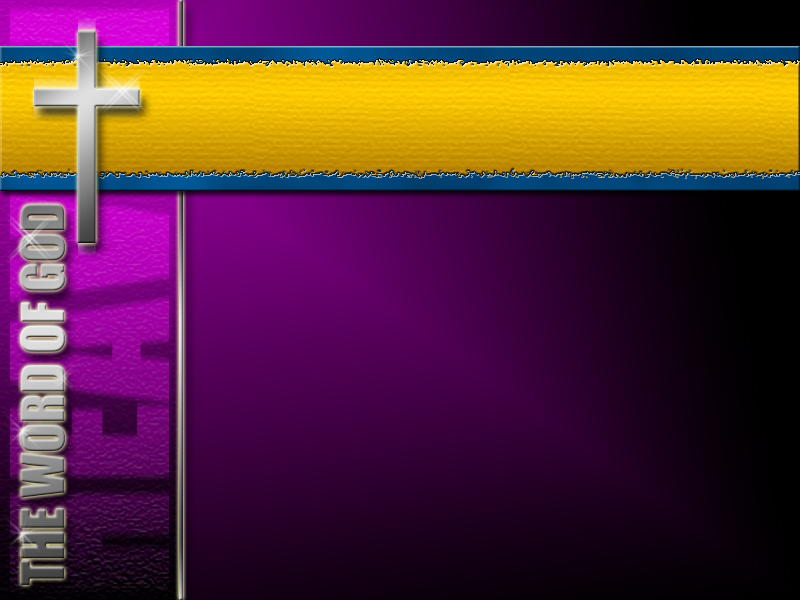 Will the Real God Please Stand Up?!
Will Your Salvation Save You?
Bible Verses a Mormon Might Misuse
“…no man or woman…will ever enter into the Celestial Kingdom of God without the consent of Joseph Smith….every man and woman must have the certificate of Joseph Smith, junior, as a passport to their entrance into the mansion where God and Christ are….I cannot go there without his consent.” (President Brigham Young in JoD, 7:289)
Therefore, in this passage one could legitimately say that one is baptized “because of” the verses’ previous mentioned of remission of sins (salvation), and therefore, not to get remission of sins.
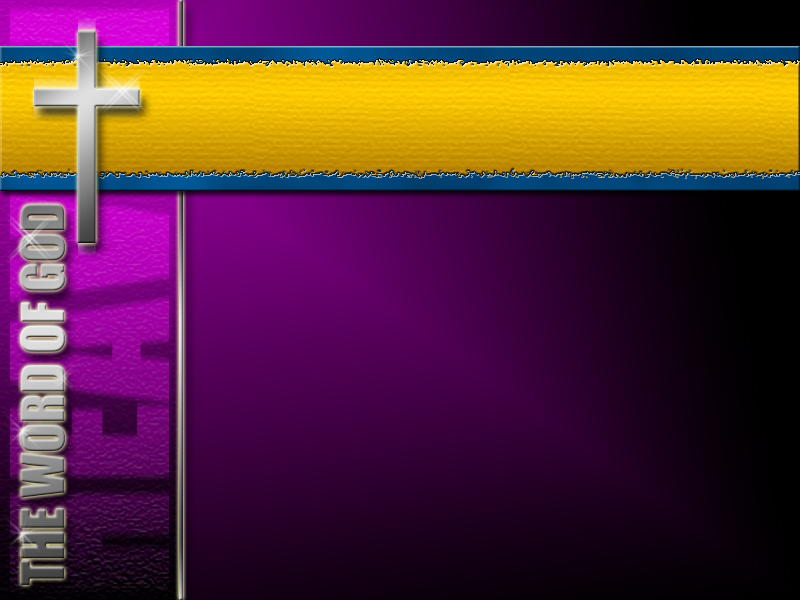 Will the Real God Please Stand Up?!
Will Your Salvation Save You?
Conclusion
“…no man or woman…will ever enter into the Celestial Kingdom of God without the consent of Joseph Smith….every man and woman must have the certificate of Joseph Smith, junior, as a passport to their entrance into the mansion where God and Christ are….I cannot go there without his consent.” (President Brigham Young in JoD, 7:289)
The verdict is clear:  
Mormonism’s salvations (and gods, as shown in another presentation) are totally contradictory to the salvation (and one true God) of the Bible.  

Therefore, each person has to make a decision:  Do they want Joseph Smith 
or Jesus Christ?